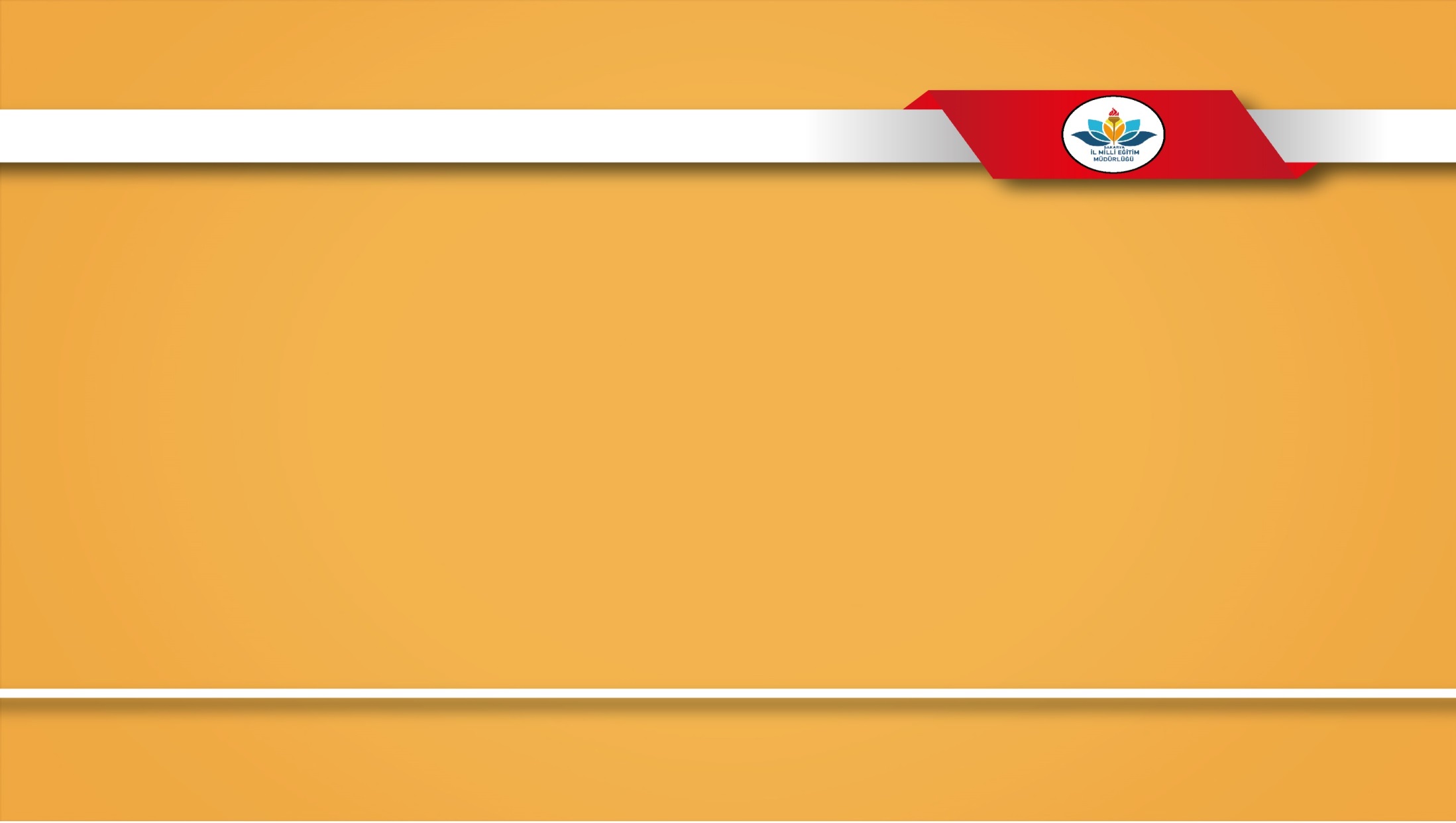 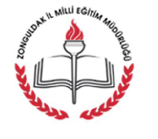 2019-2020 Eğitim Öğretim YılıBrifing Raporu
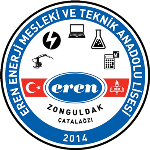 EREN ENERJİ MESLEKİ ve TEKNİK ANADOLU LİSESİ
OKULUN KİMLİK BİLGİLERİ
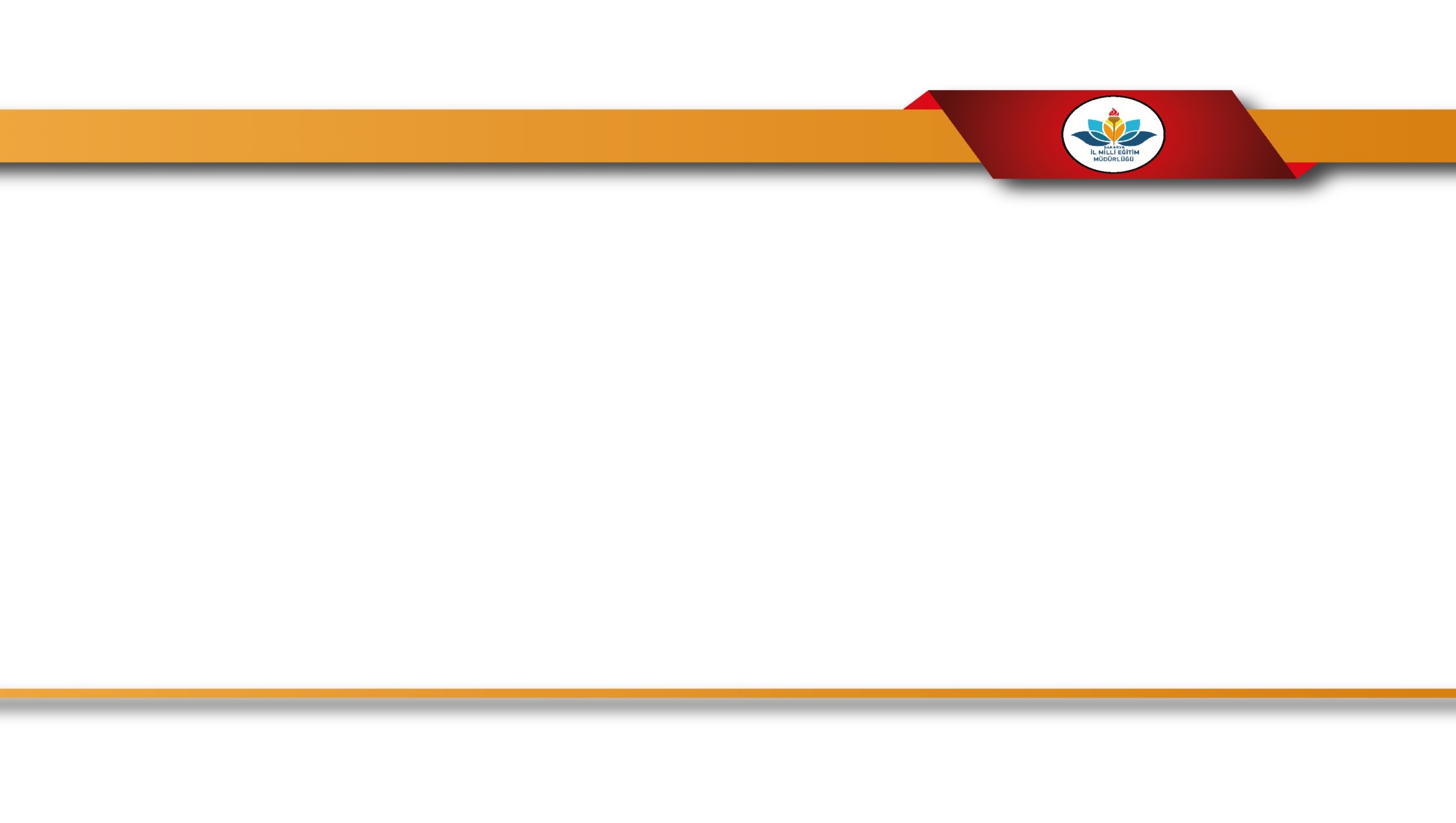 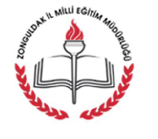 2
OKULUN GENEL ÖZELLİKLERİ
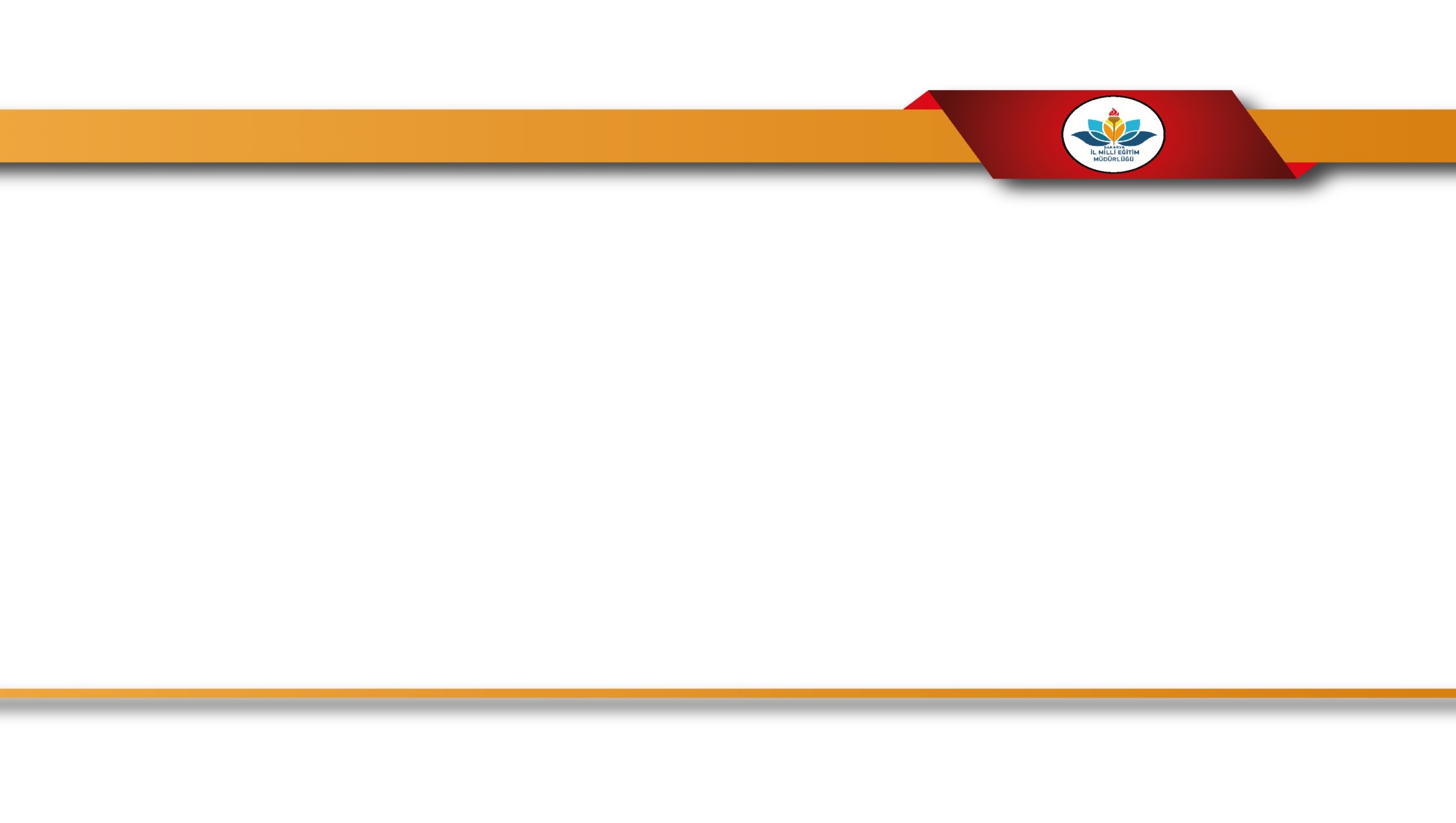 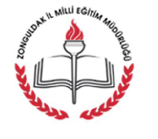 3
OKULUN GENEL ÖZELLİKLERİ
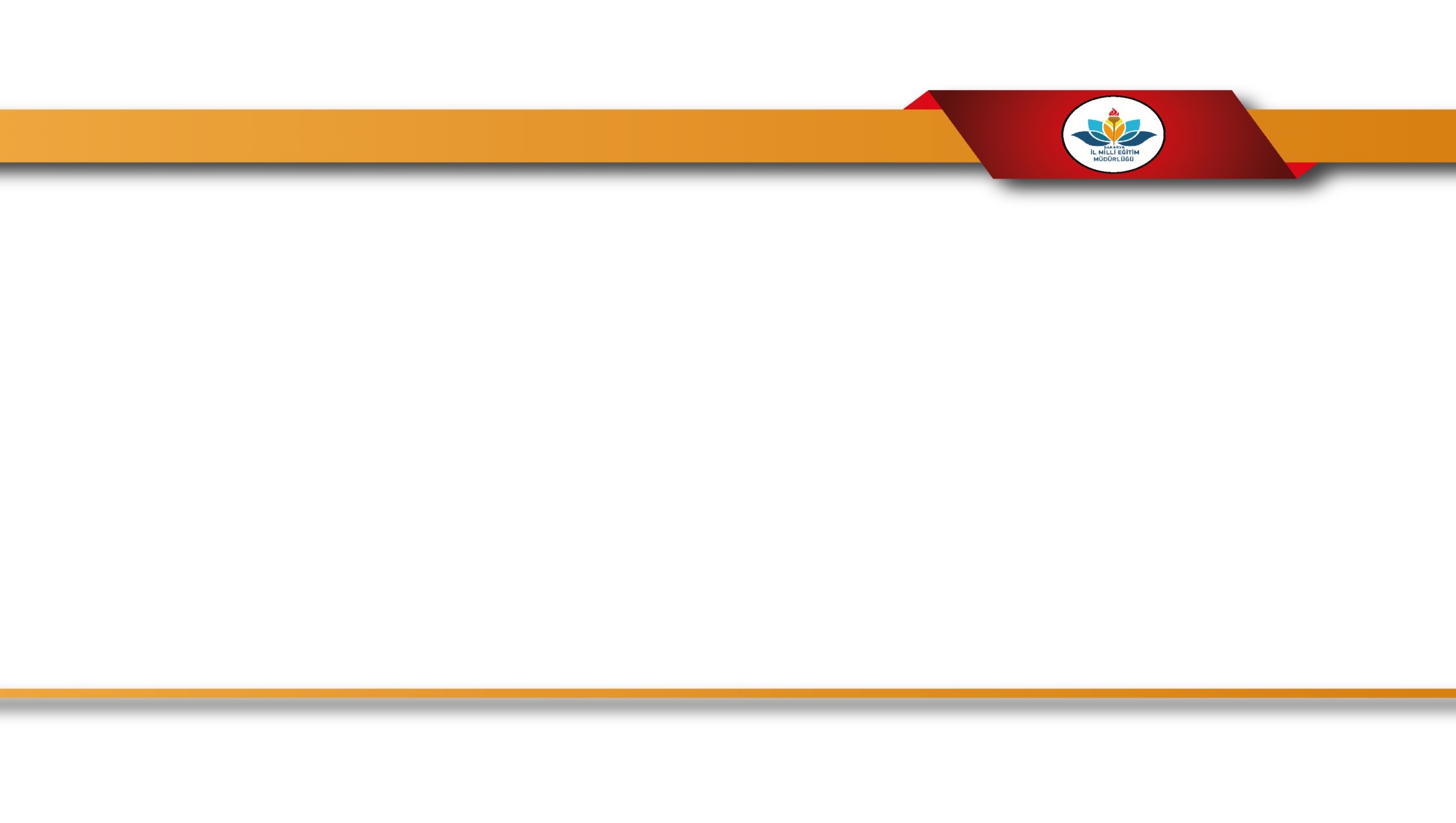 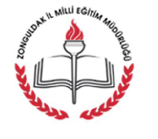 4
OKULUN GENEL ÖZELLİKLERİ
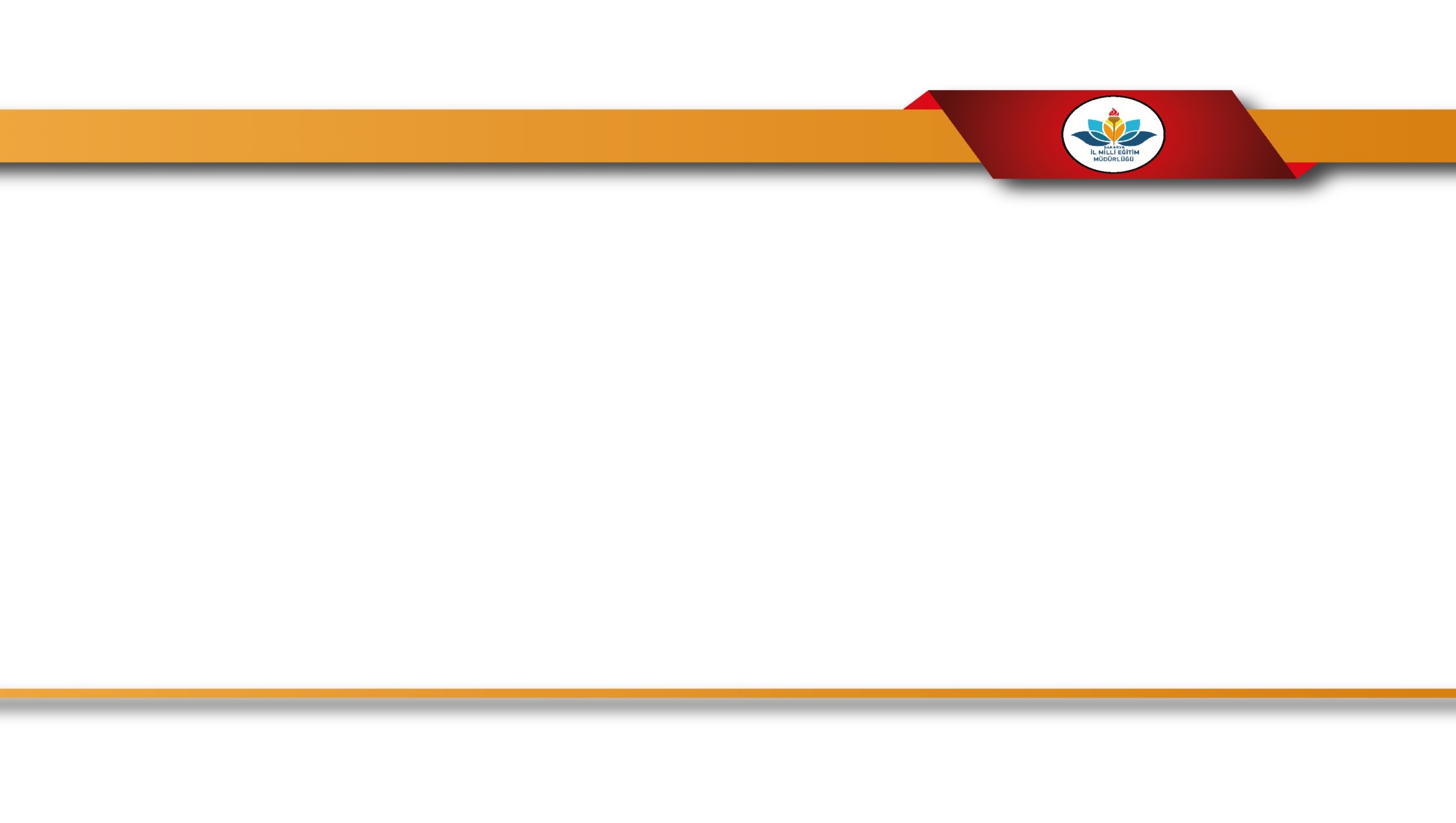 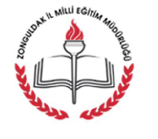 5
OKULUN FİZİKİ DURUMU
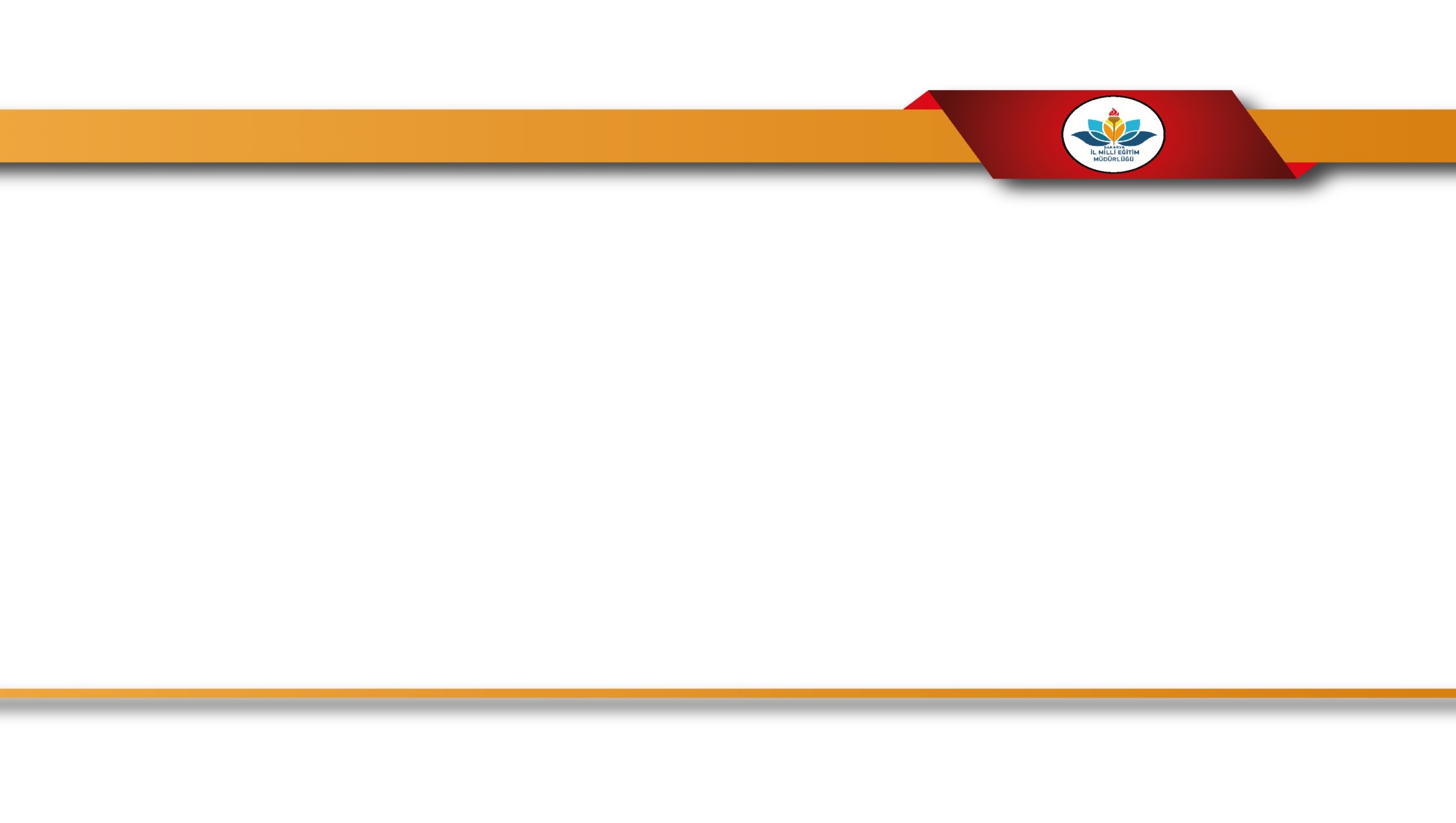 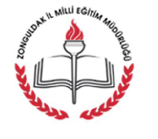 6
OKULUN FİZİKİ DURUMU
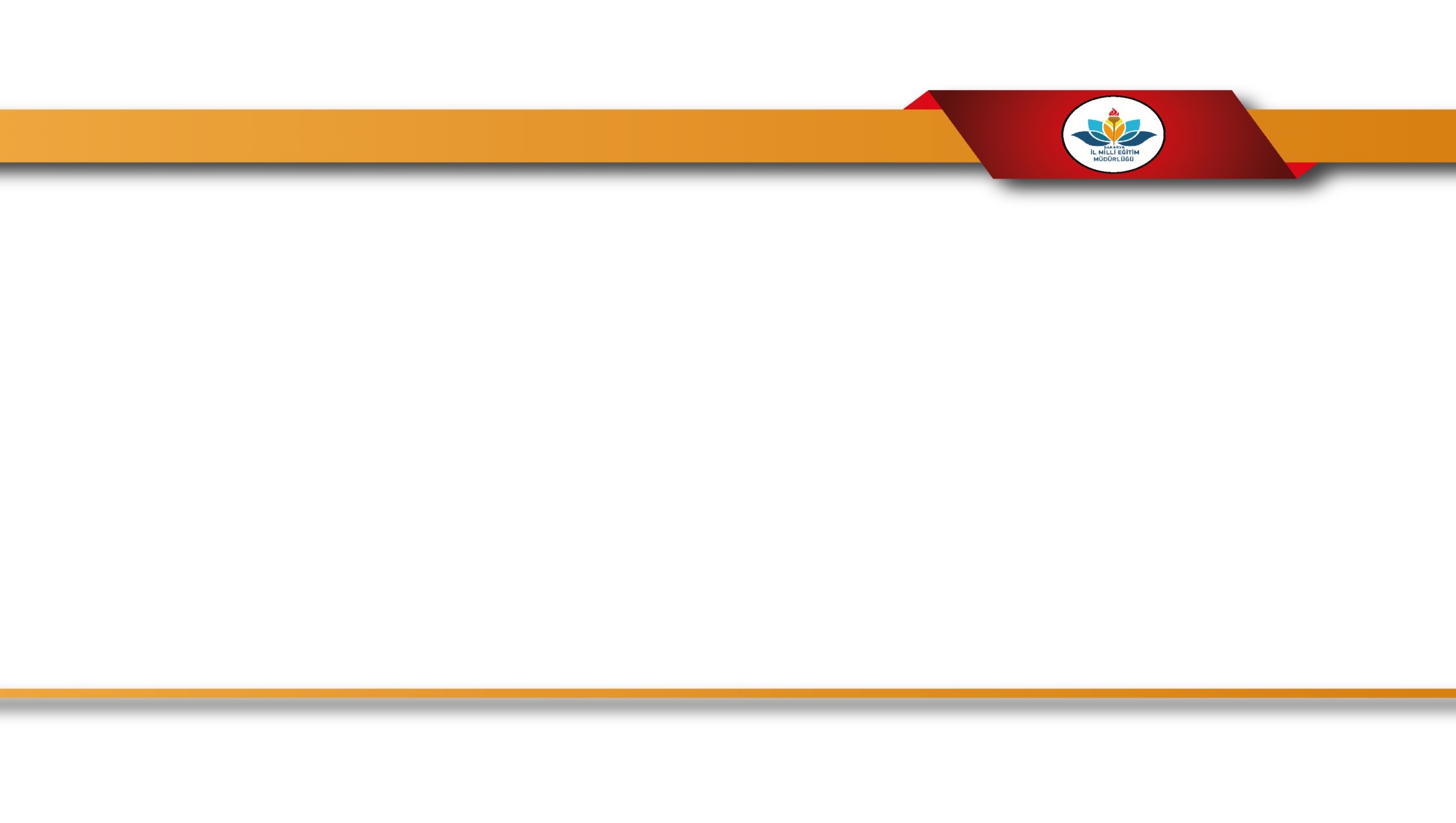 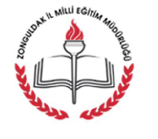 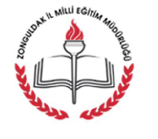 7
MEVCUT DURUM
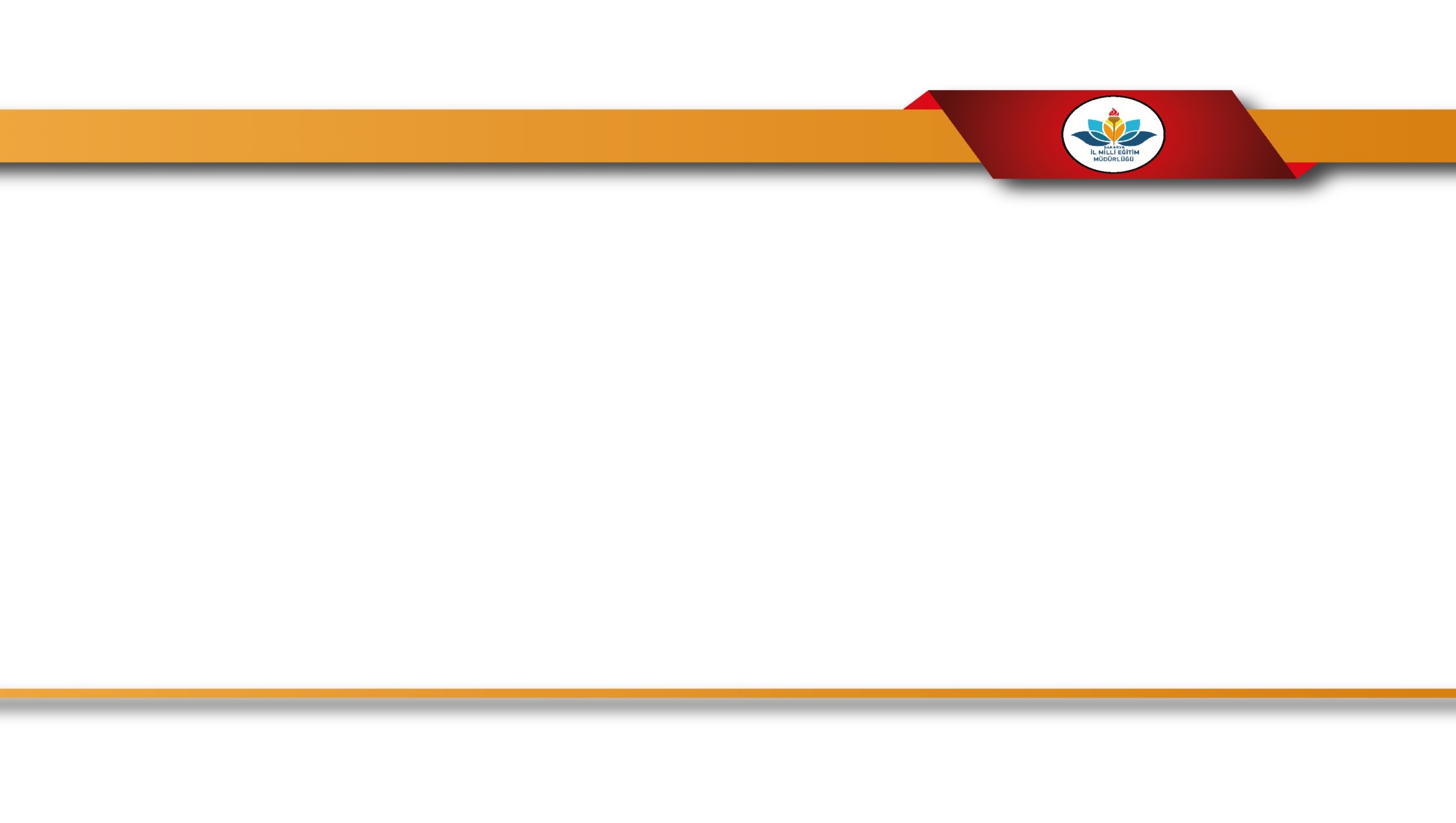 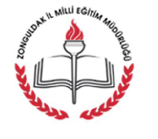 8
TEKNOLOJİK DONANIM
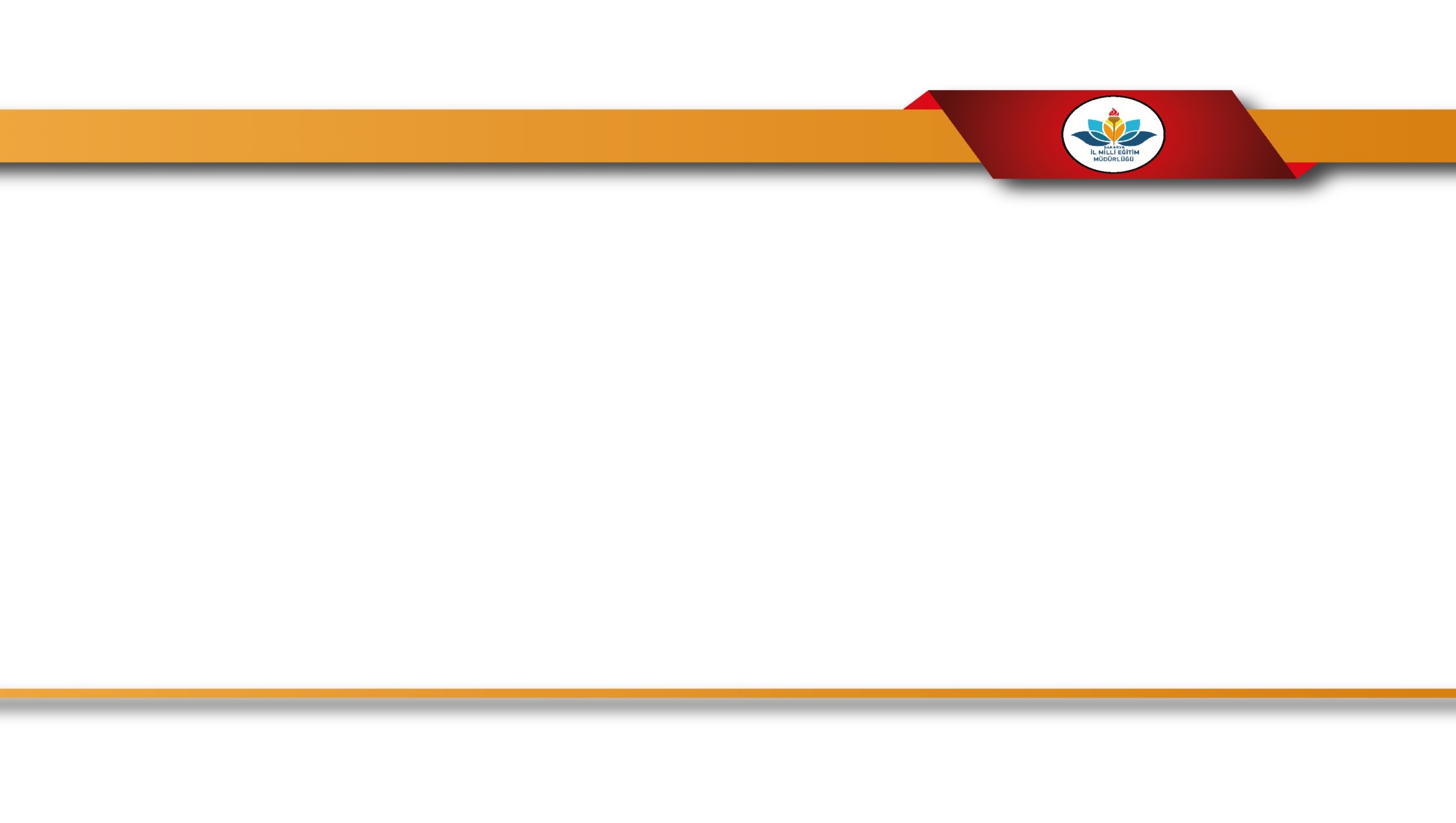 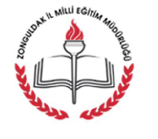 *http://erenenerjimtal.meb.k12.tr/
9
OKUL KURUM YÖNETİCİ DURUMU
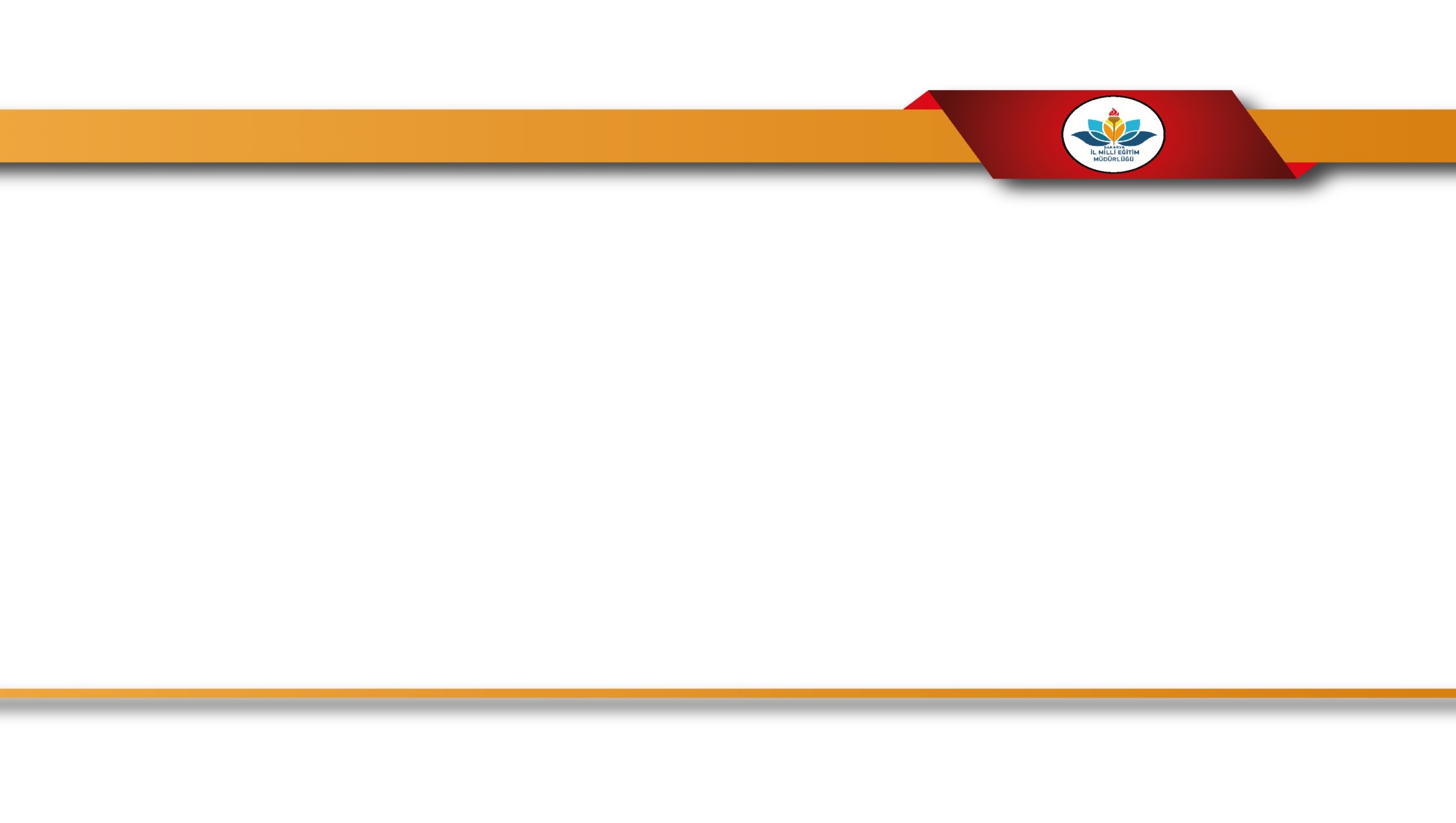 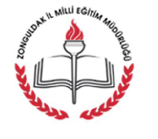 10
ÖĞRETMEN NORM KADRO BİLGİLERİ
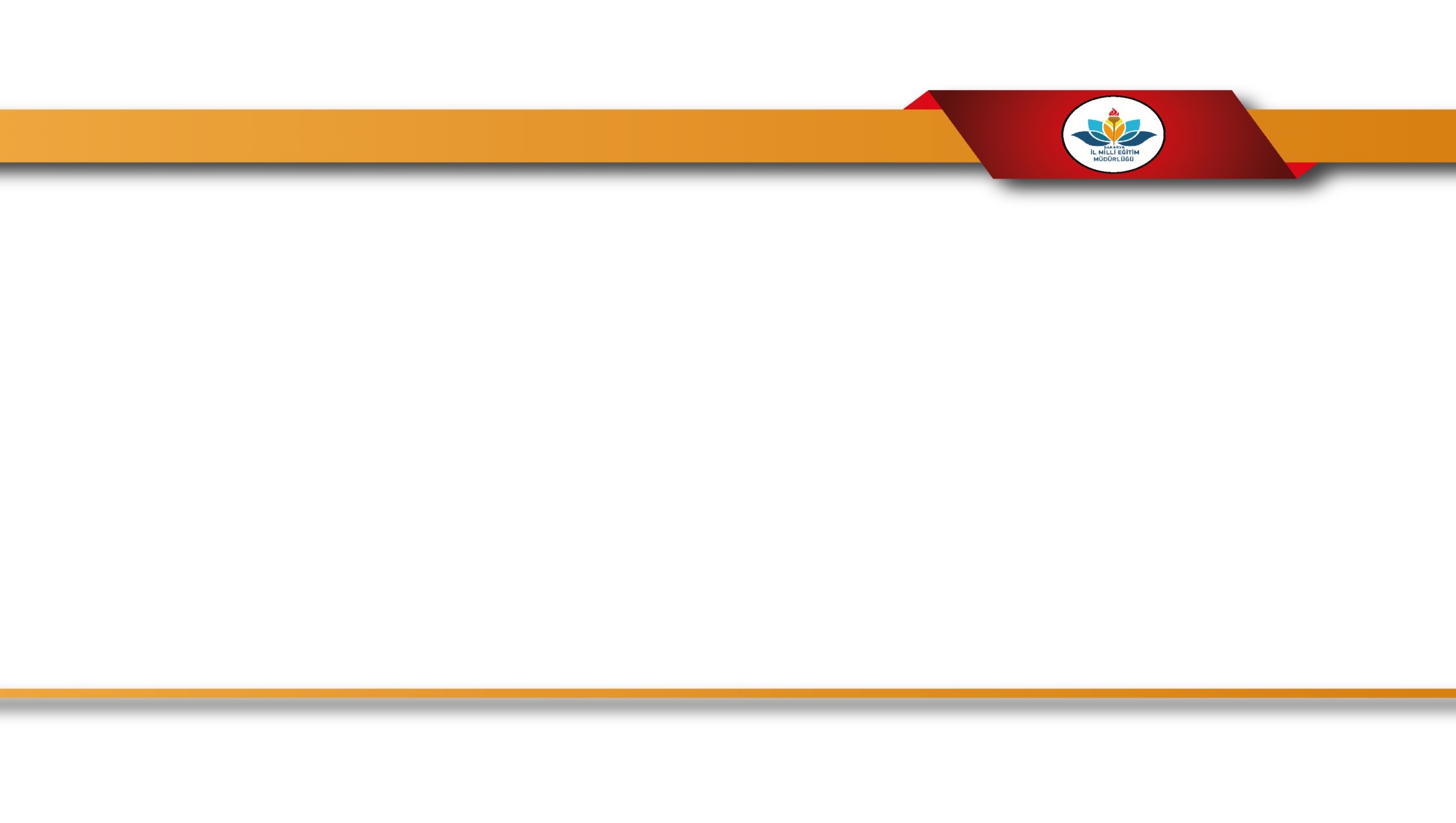 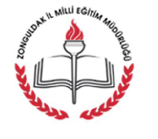 11
ÖĞRETMEN DURUMU
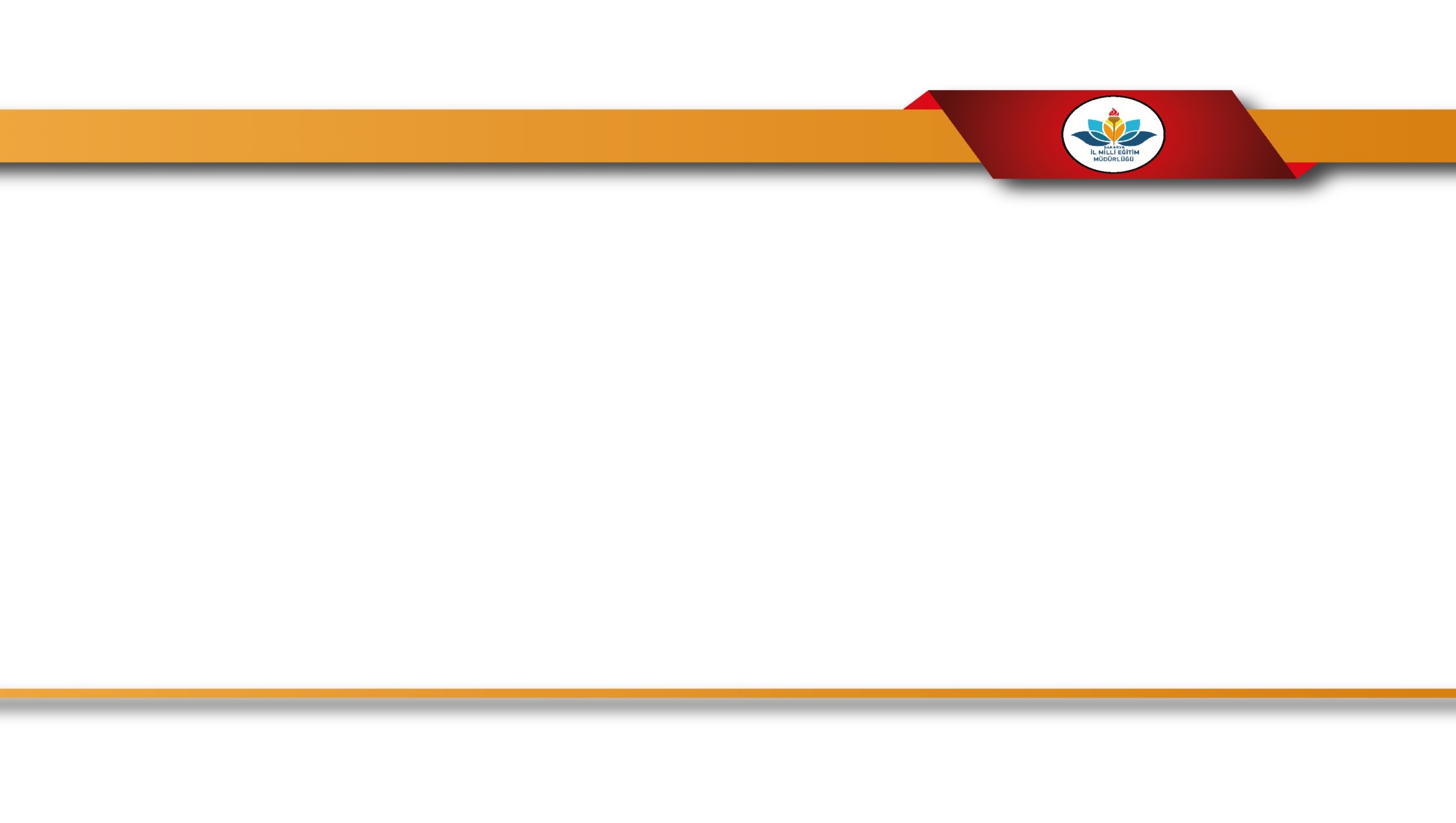 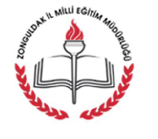 12
İNSAN KAYNAKLARI
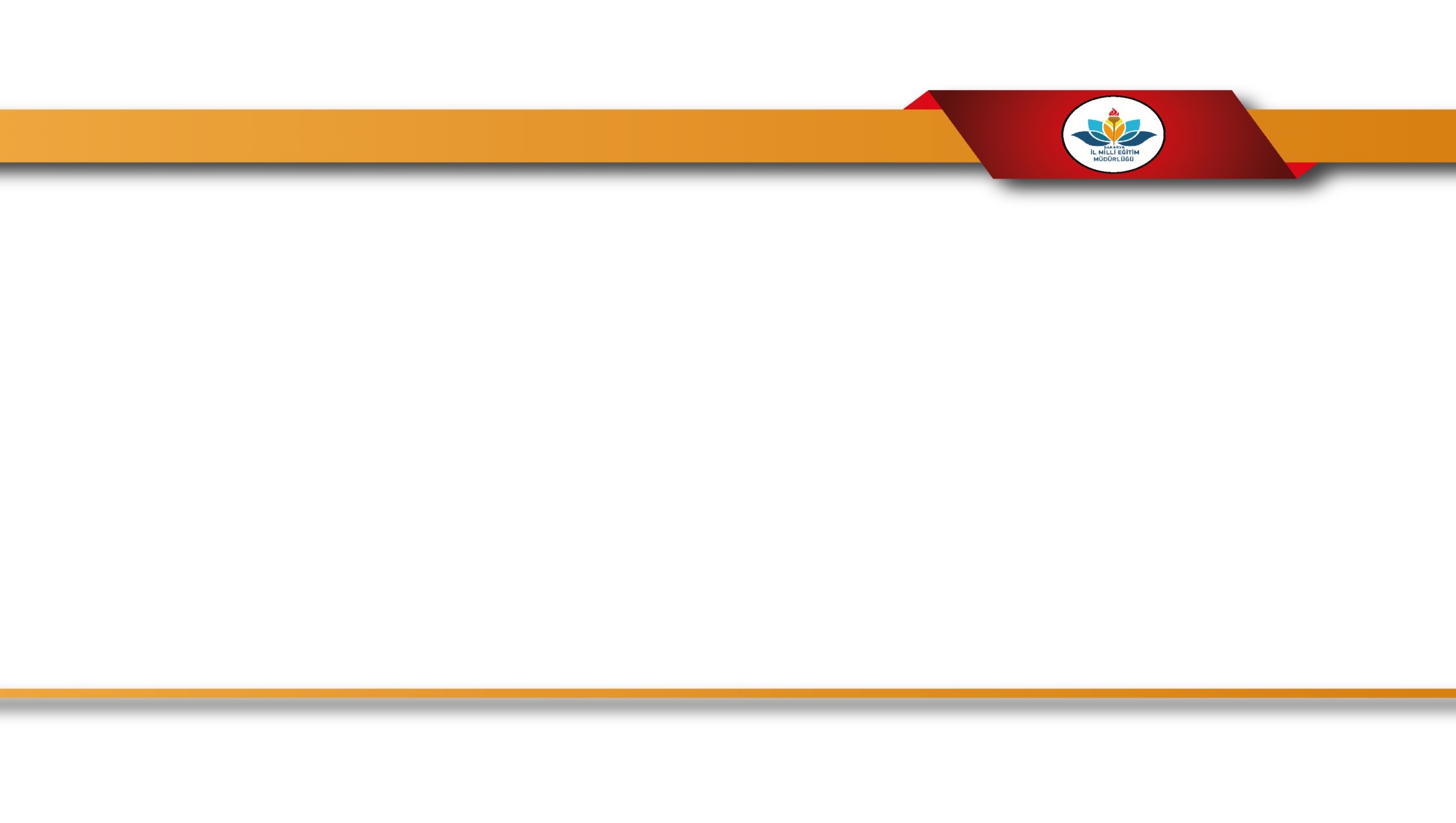 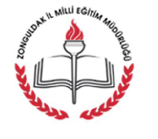 13
ÖĞRENCİLERE İLİŞKİN VERİLER
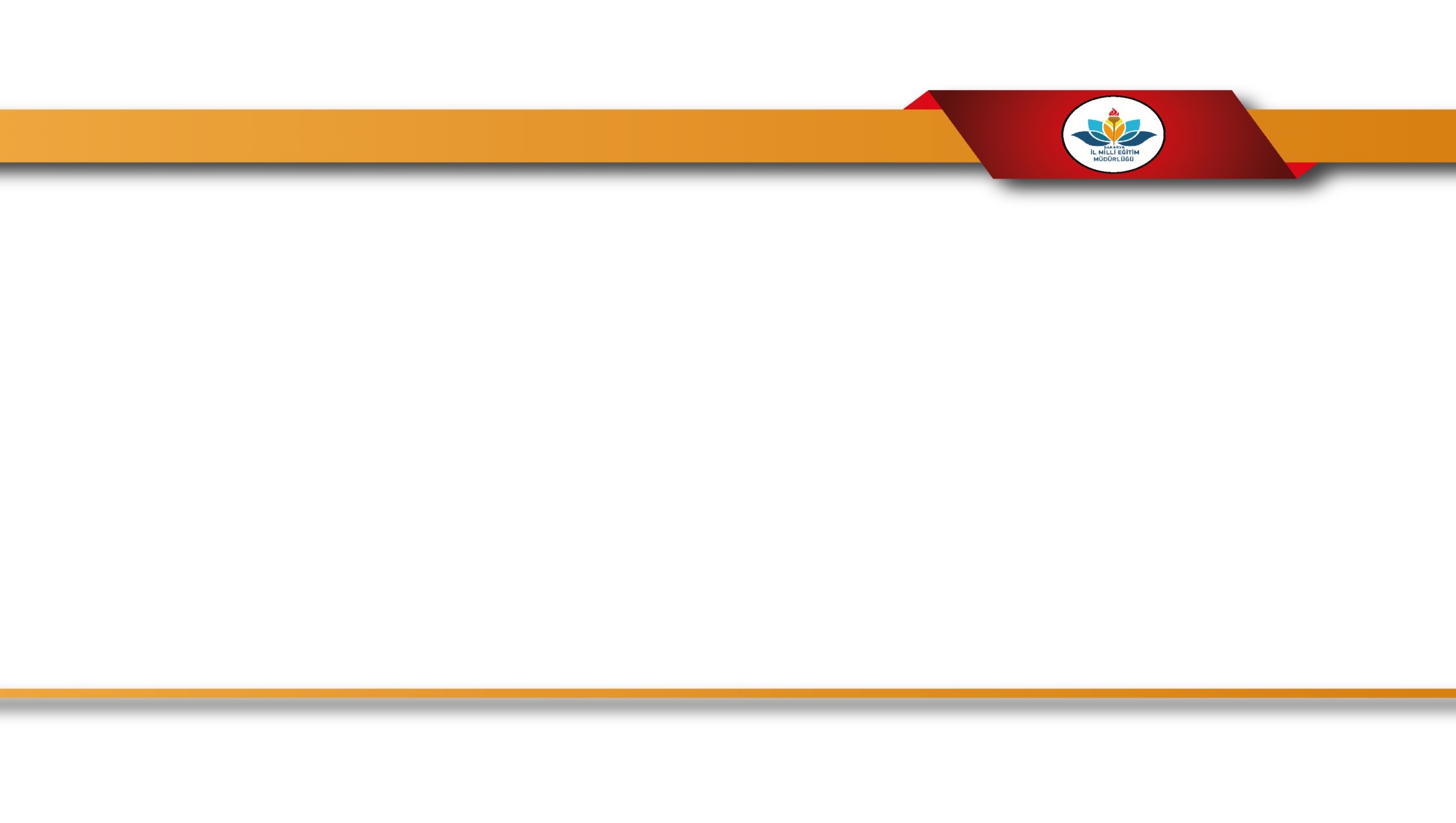 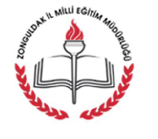 14
ÖĞRENCİLERE İLİŞKİN VERİLER
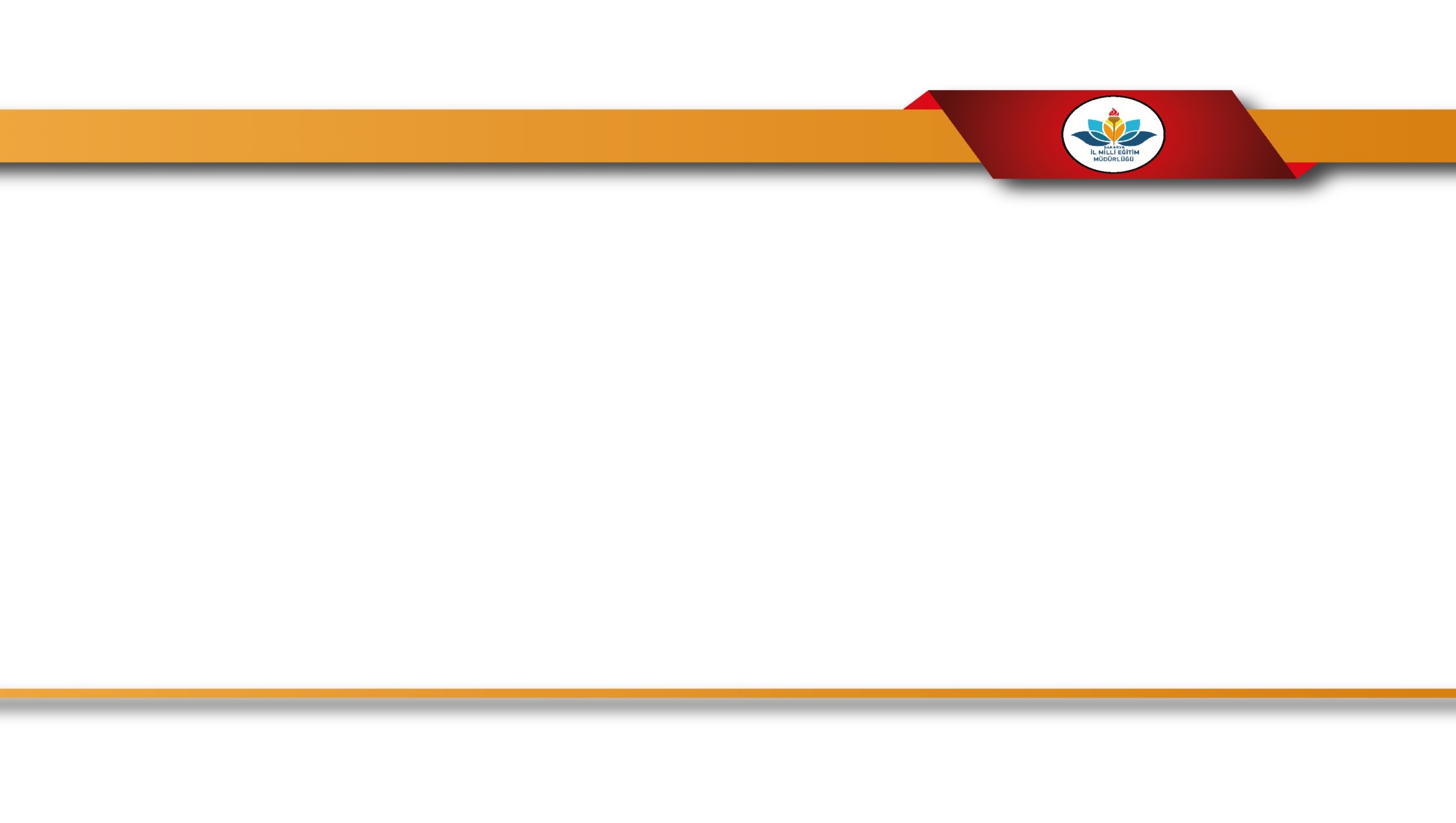 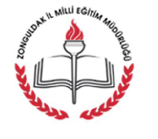 15
ÖĞRENCİLERE İLİŞKİN VERİLER
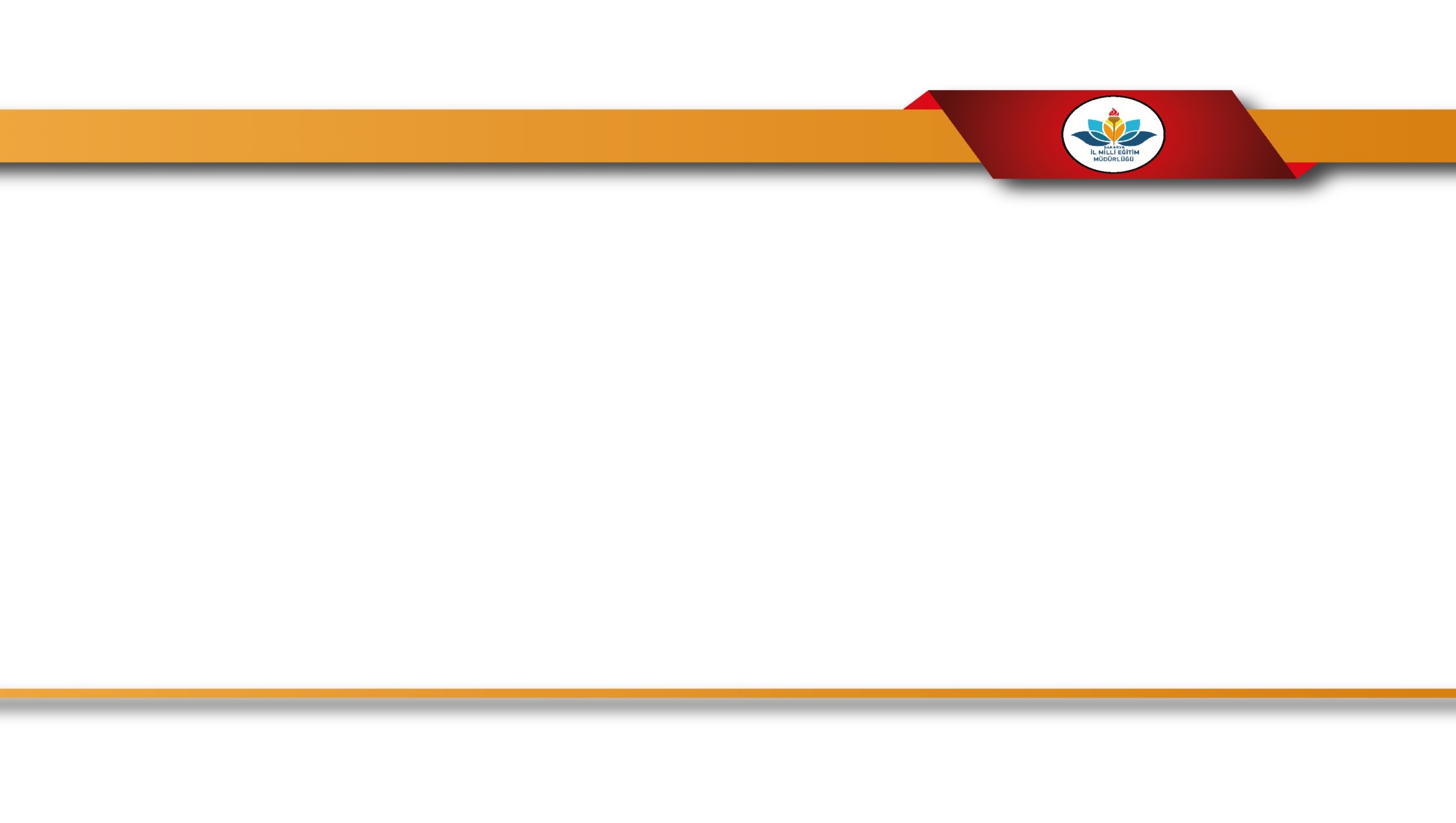 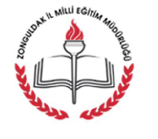 16
ÖĞRENCİLERE İLİŞKİN VERİLER
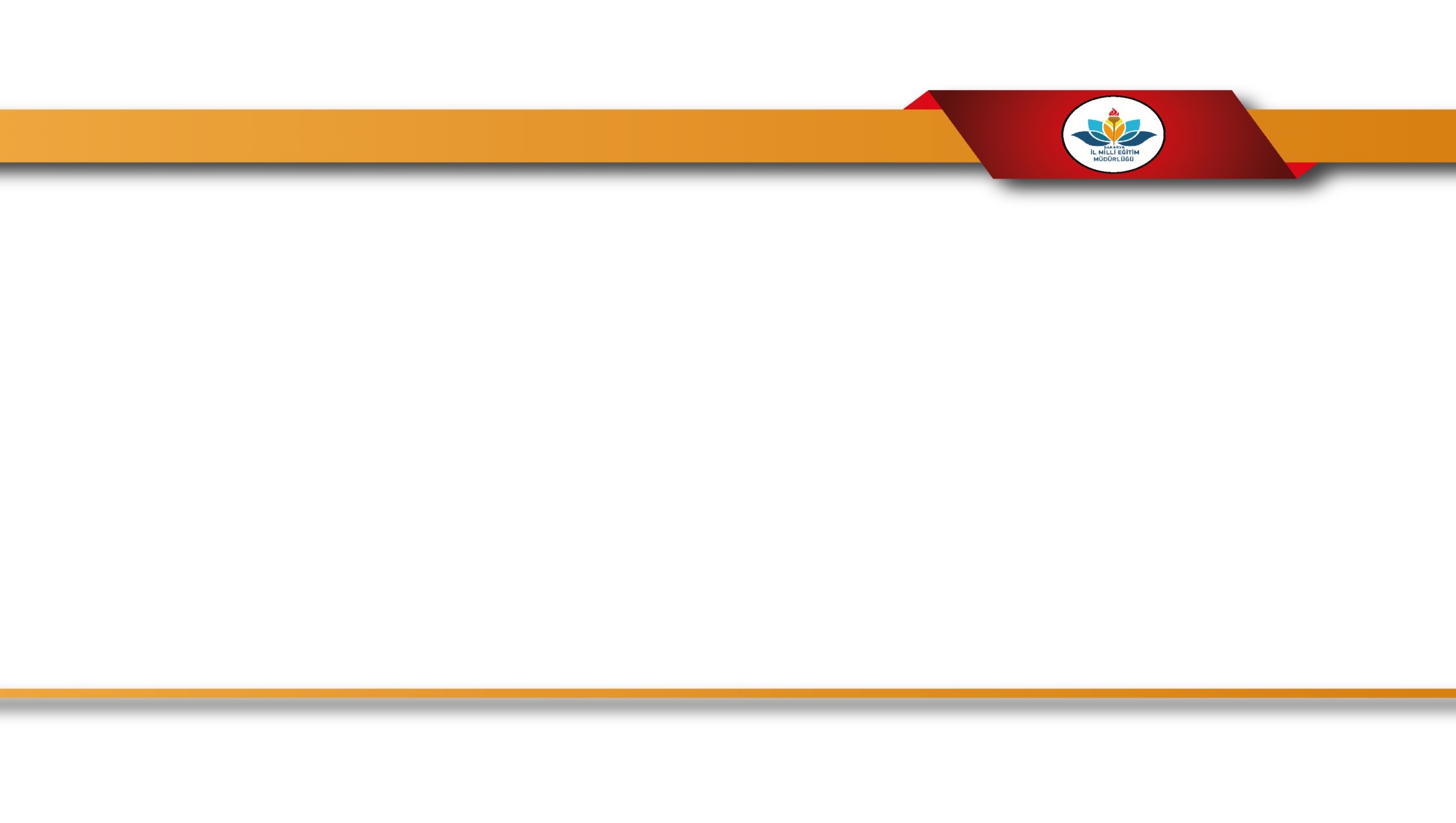 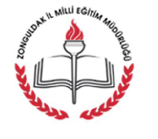 17
ÖĞRENCİLERE İLİŞKİN VERİLER
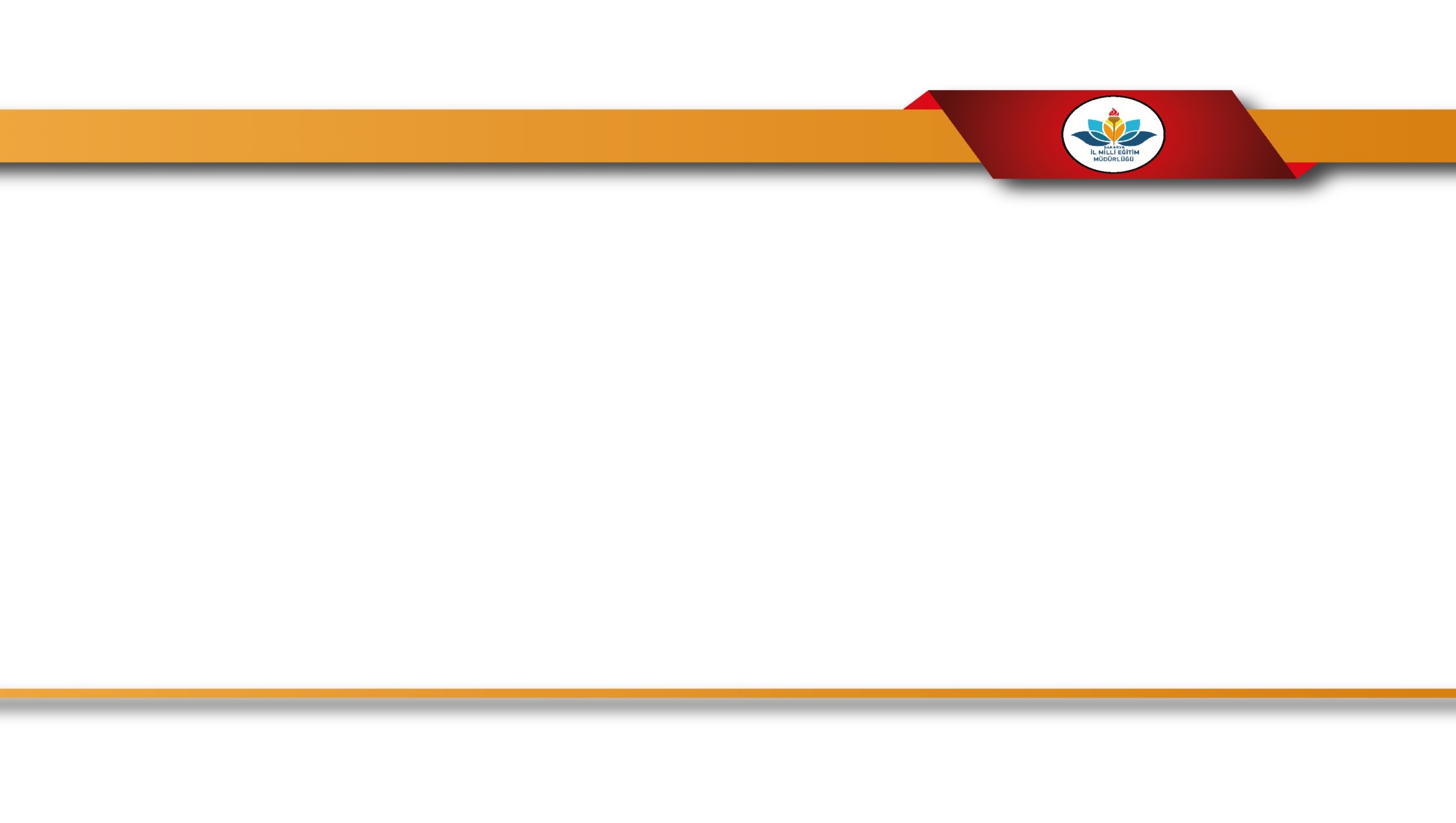 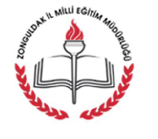 18
ÖĞRENCİLERE İLİŞKİN VERİLER
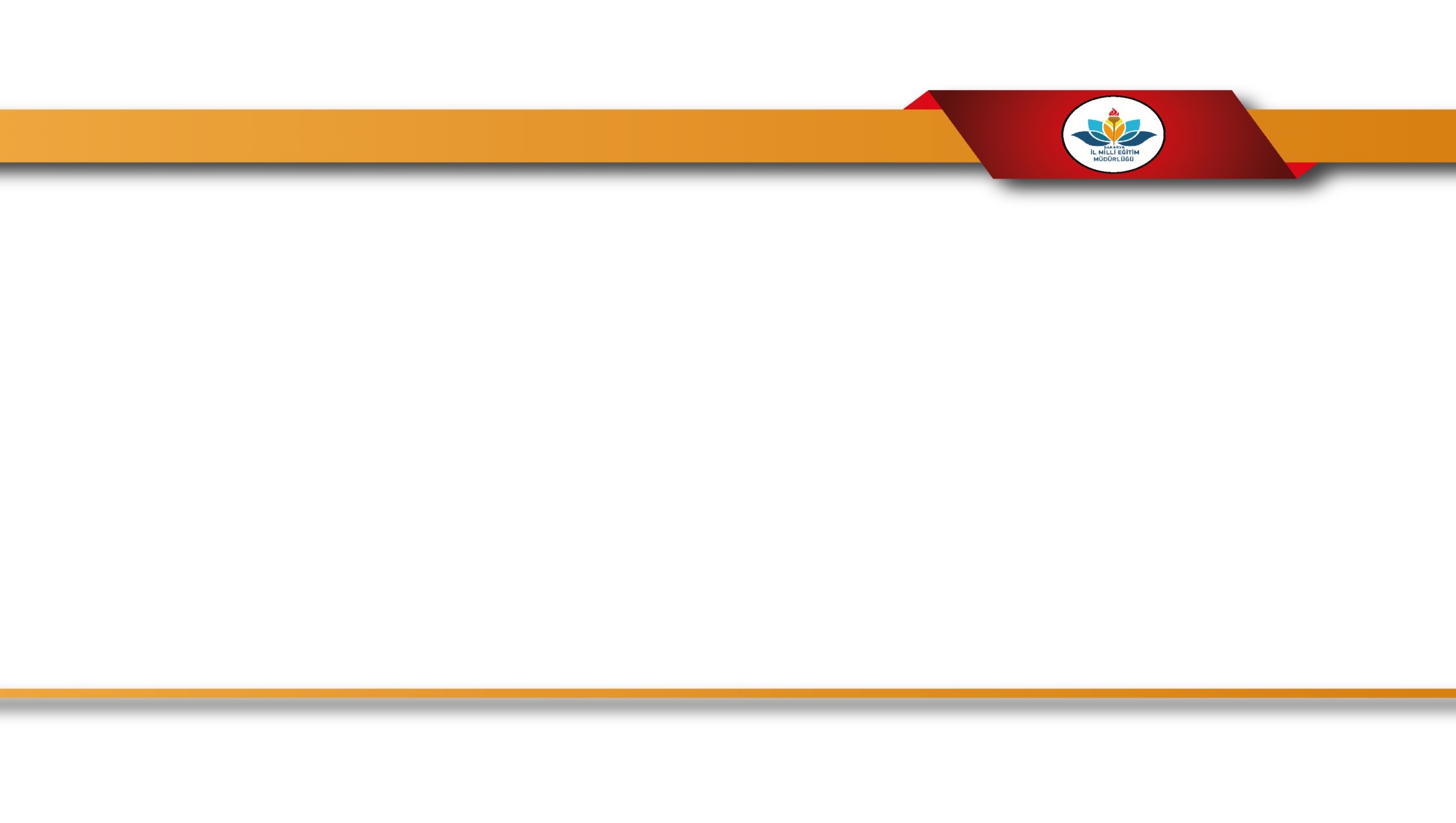 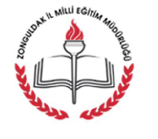 19
ÖĞRENCİLERE İLİŞKİN VERİLER
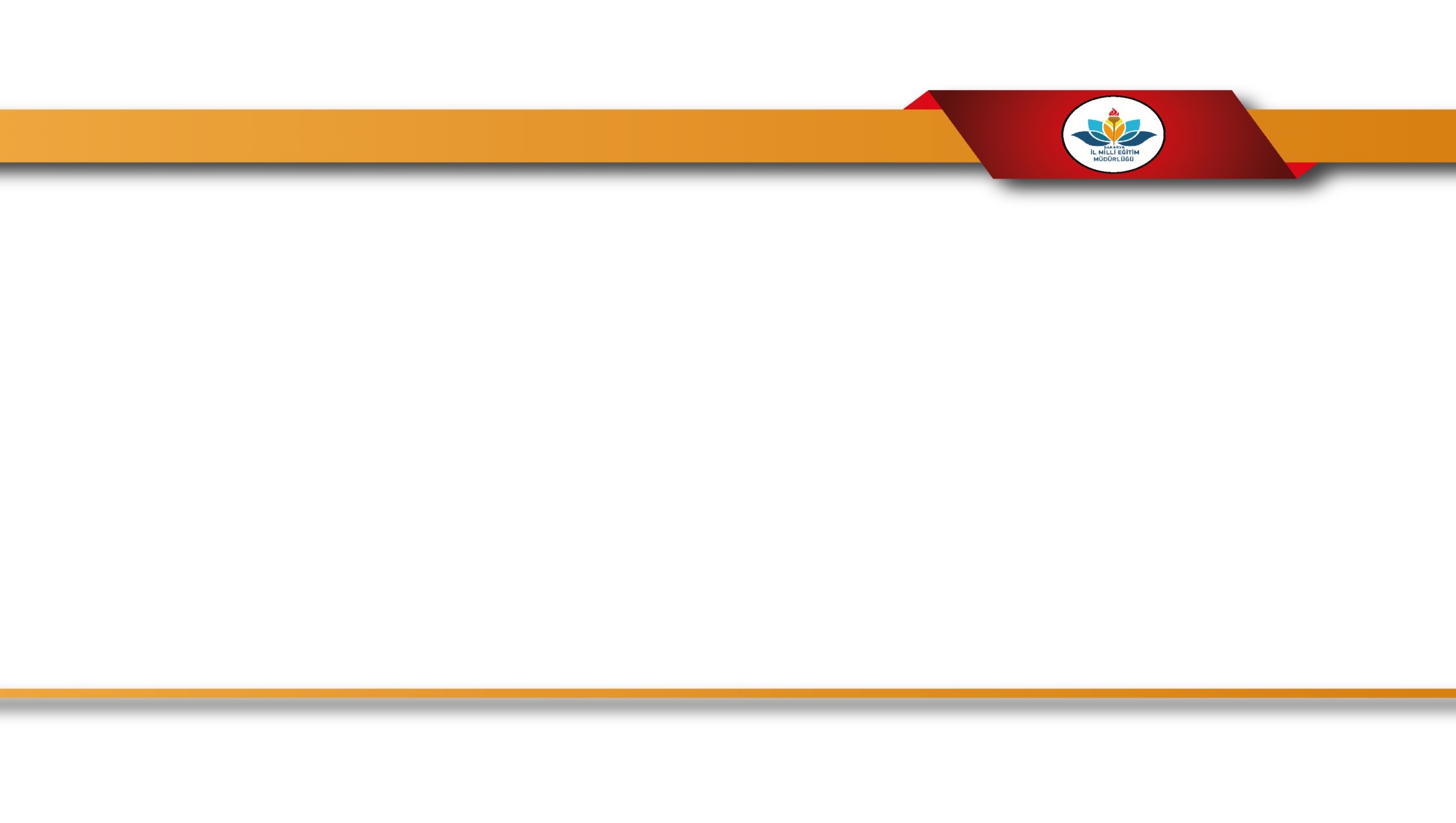 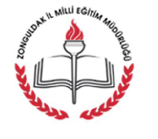 20
ÖĞRENCİLERE İLİŞKİN VERİLER
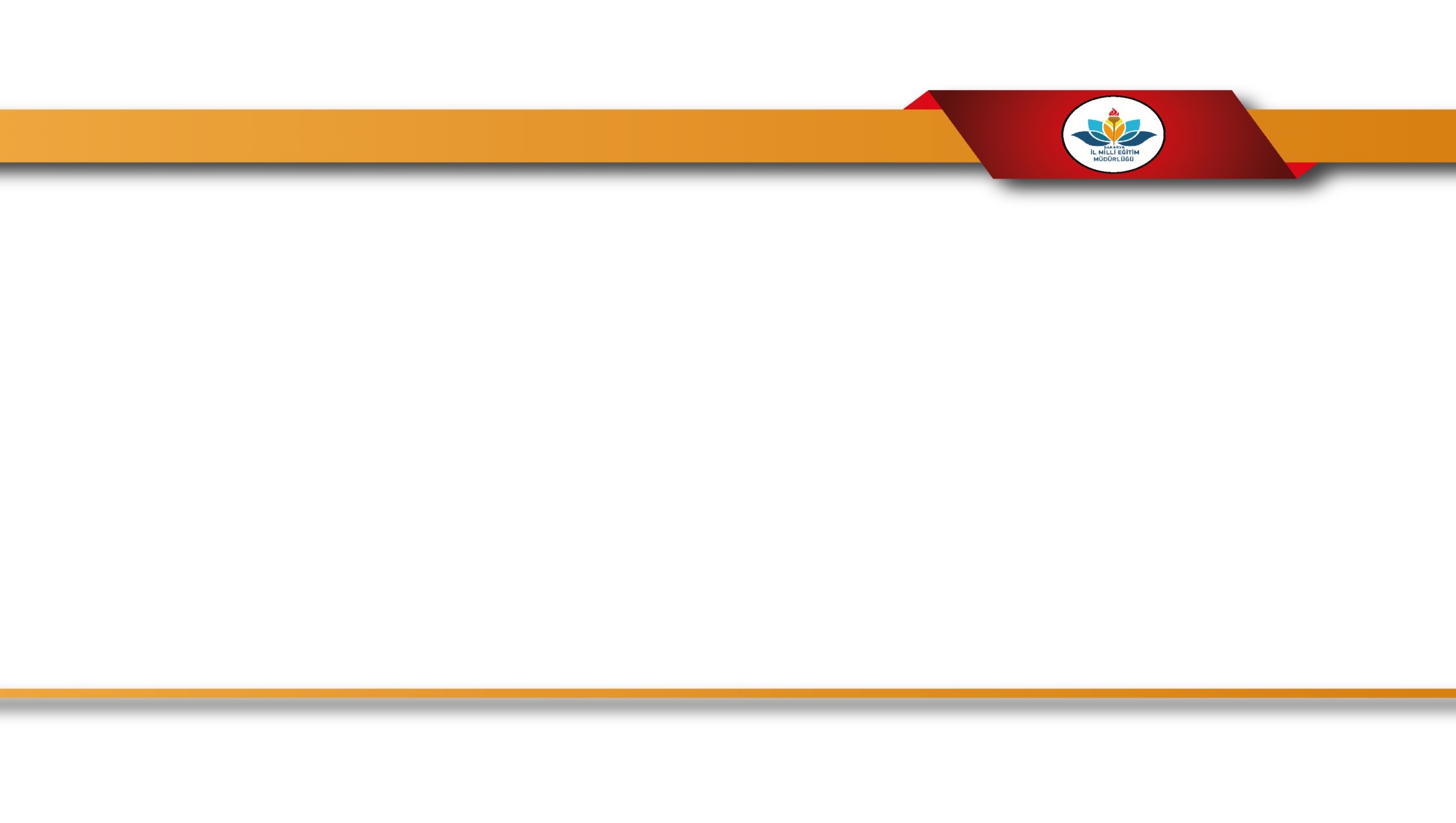 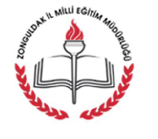 21
ÖĞRENCİLERE İLİŞKİN VERİLER
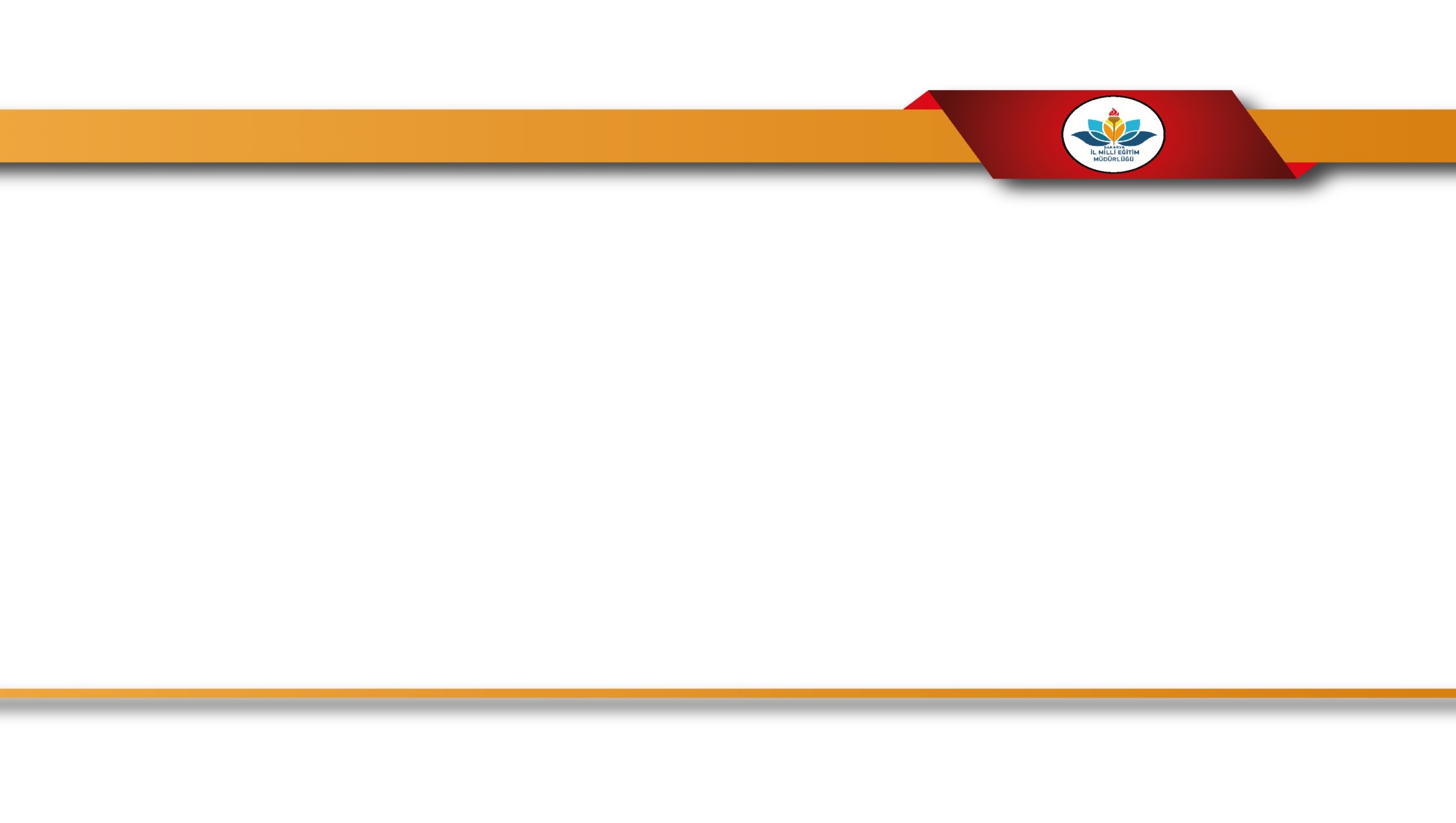 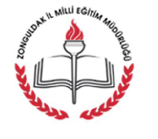 22
ÖĞRENCİLERE İLİŞKİN VERİLER
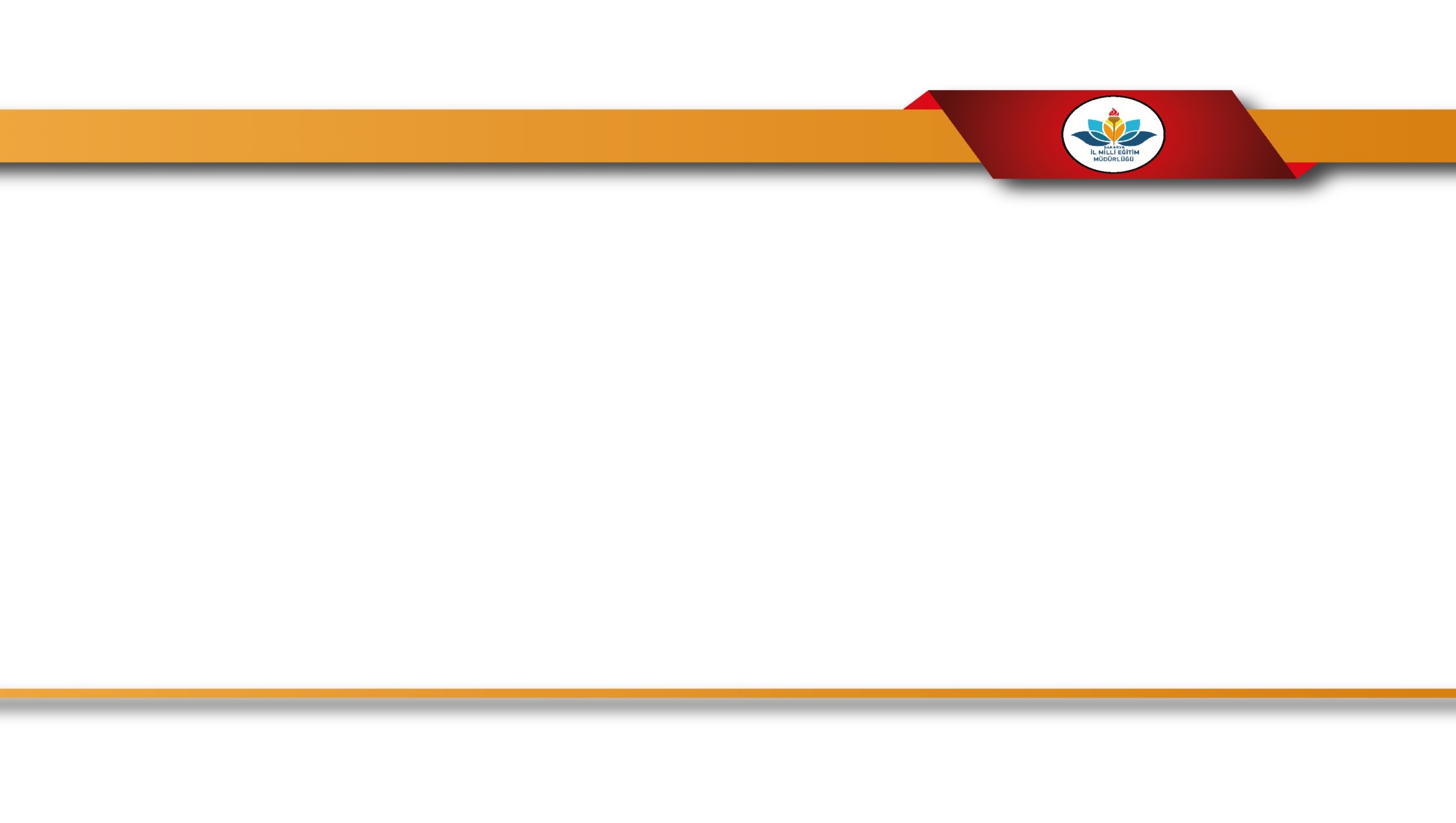 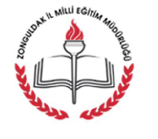 23
ÖĞRENCİ BİLGİLERİ
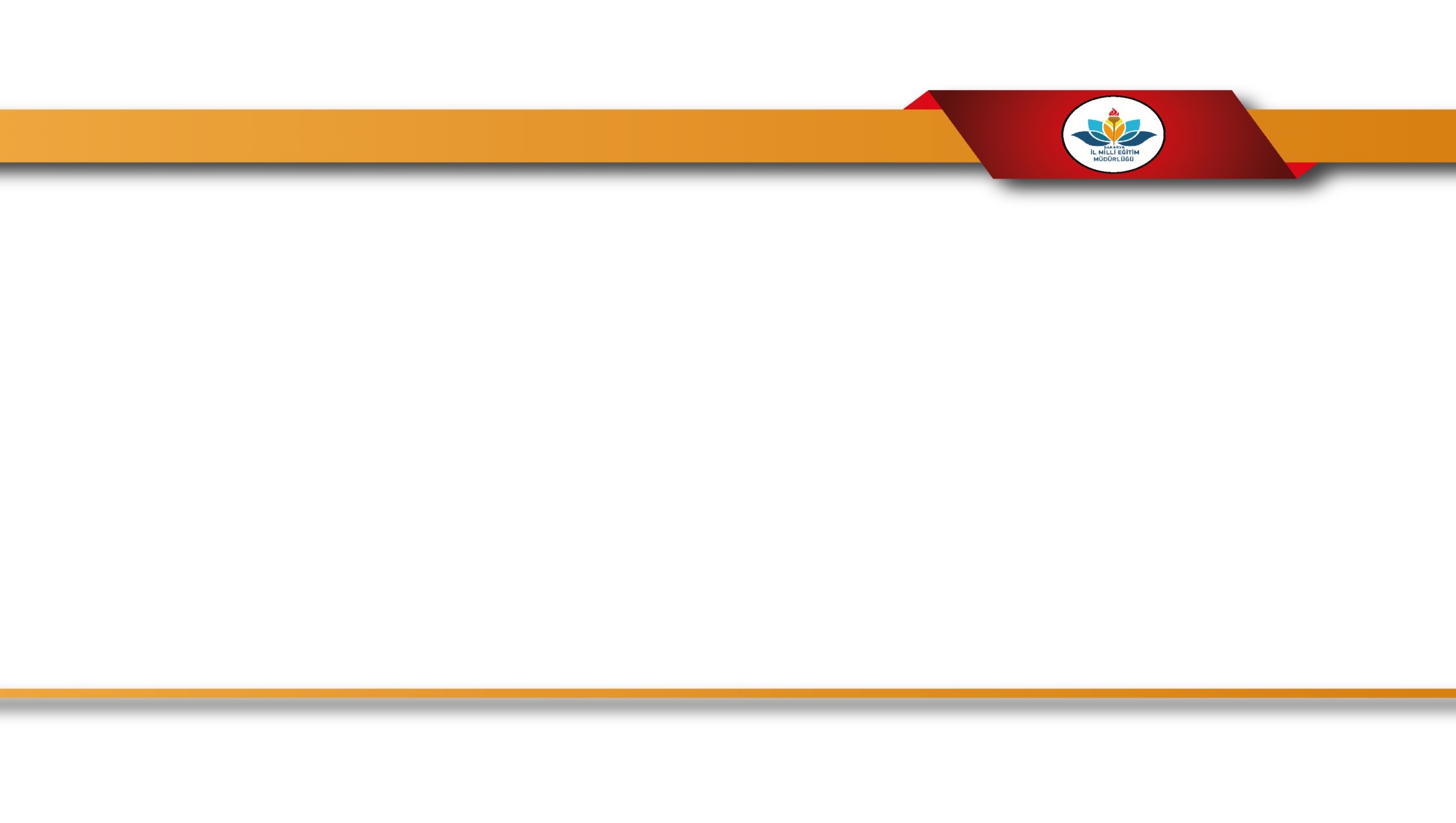 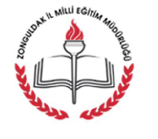 24
MEZUN ÖĞRENCİLERE İLİŞKİN VERİLER
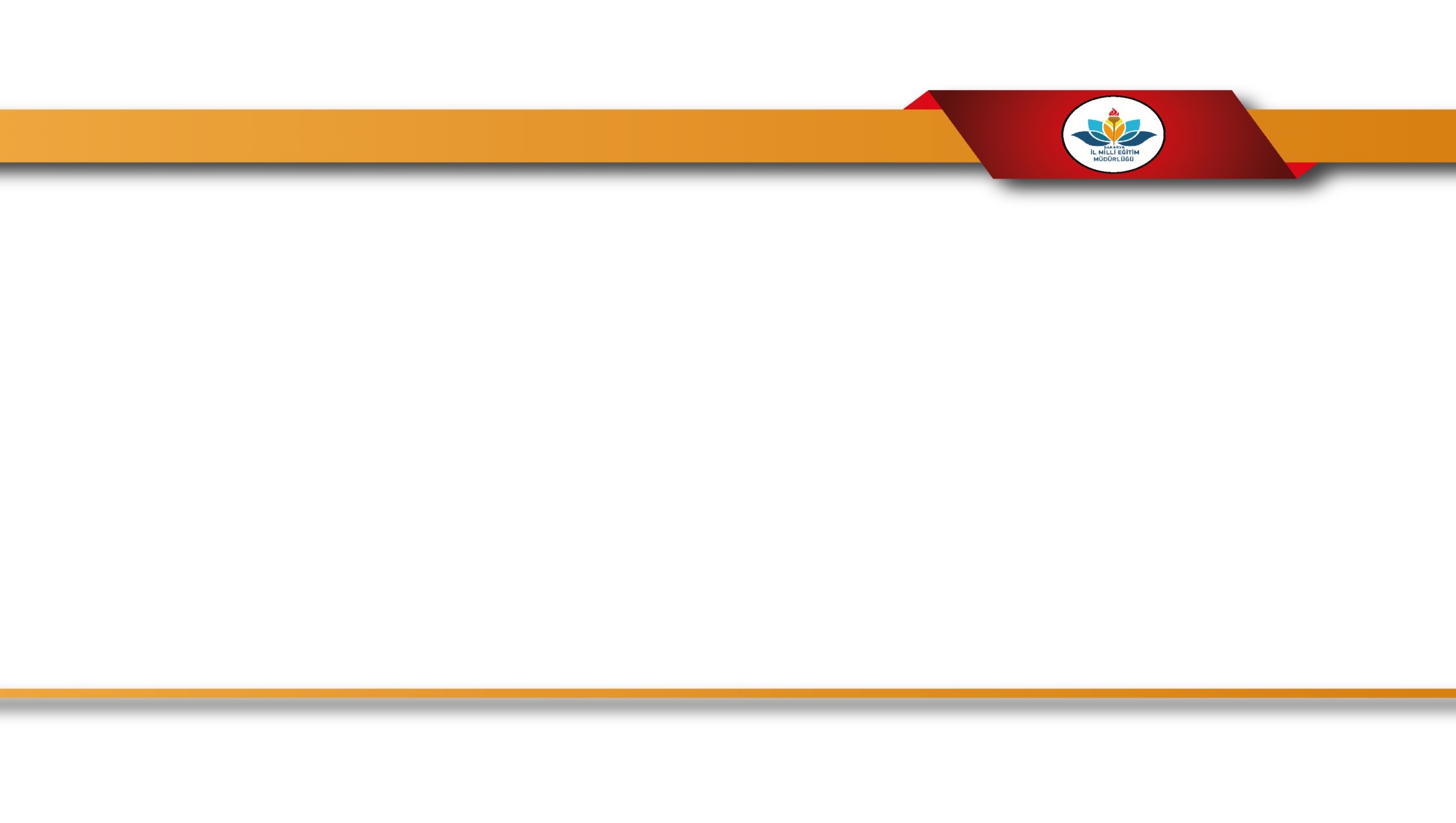 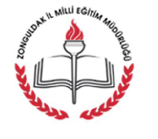 25
MEZUN ÖĞRENCİLERE İLİŞKİN VERİLER
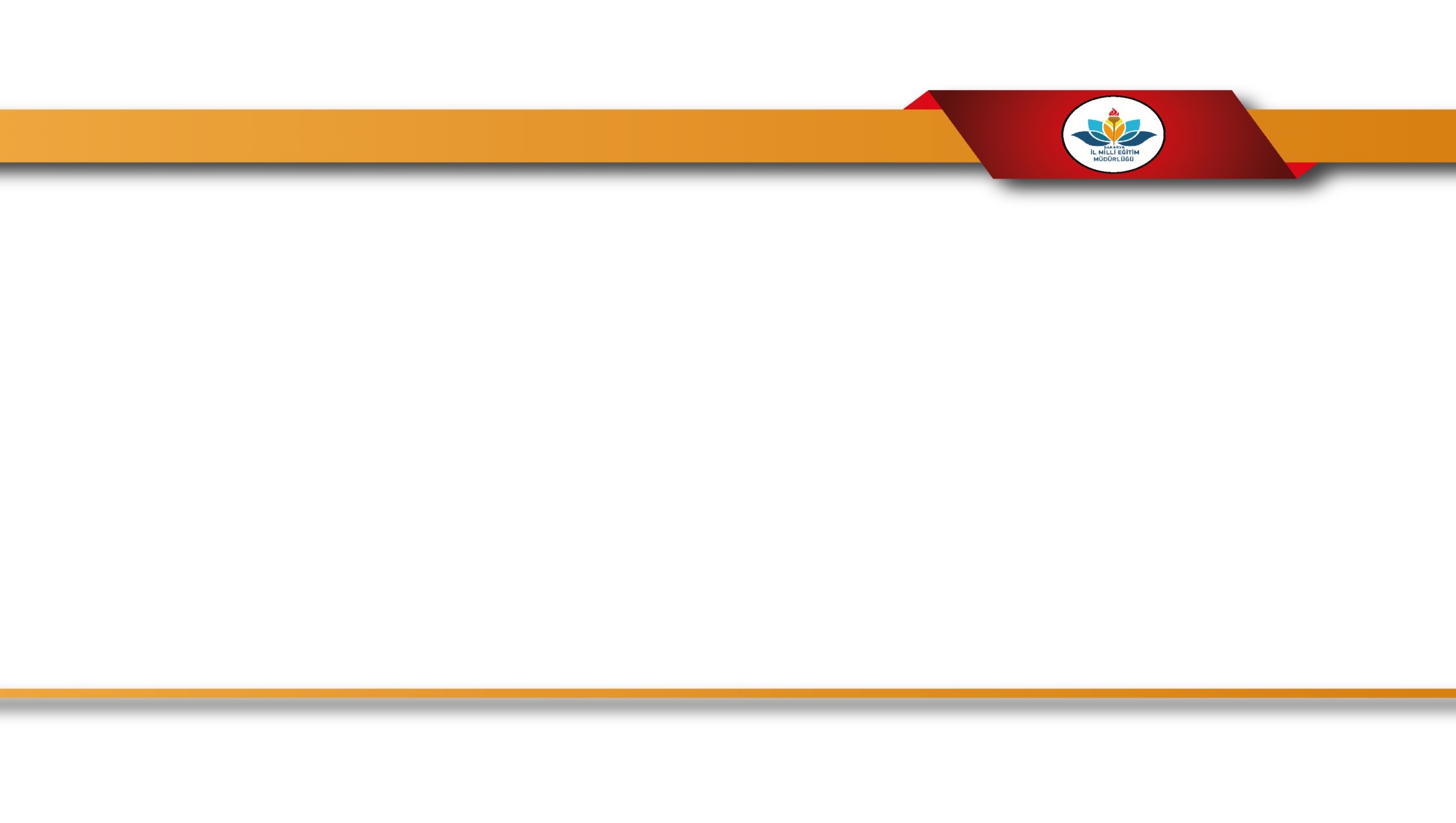 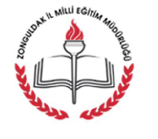 26
OKUL AİLE BİRLİĞİ
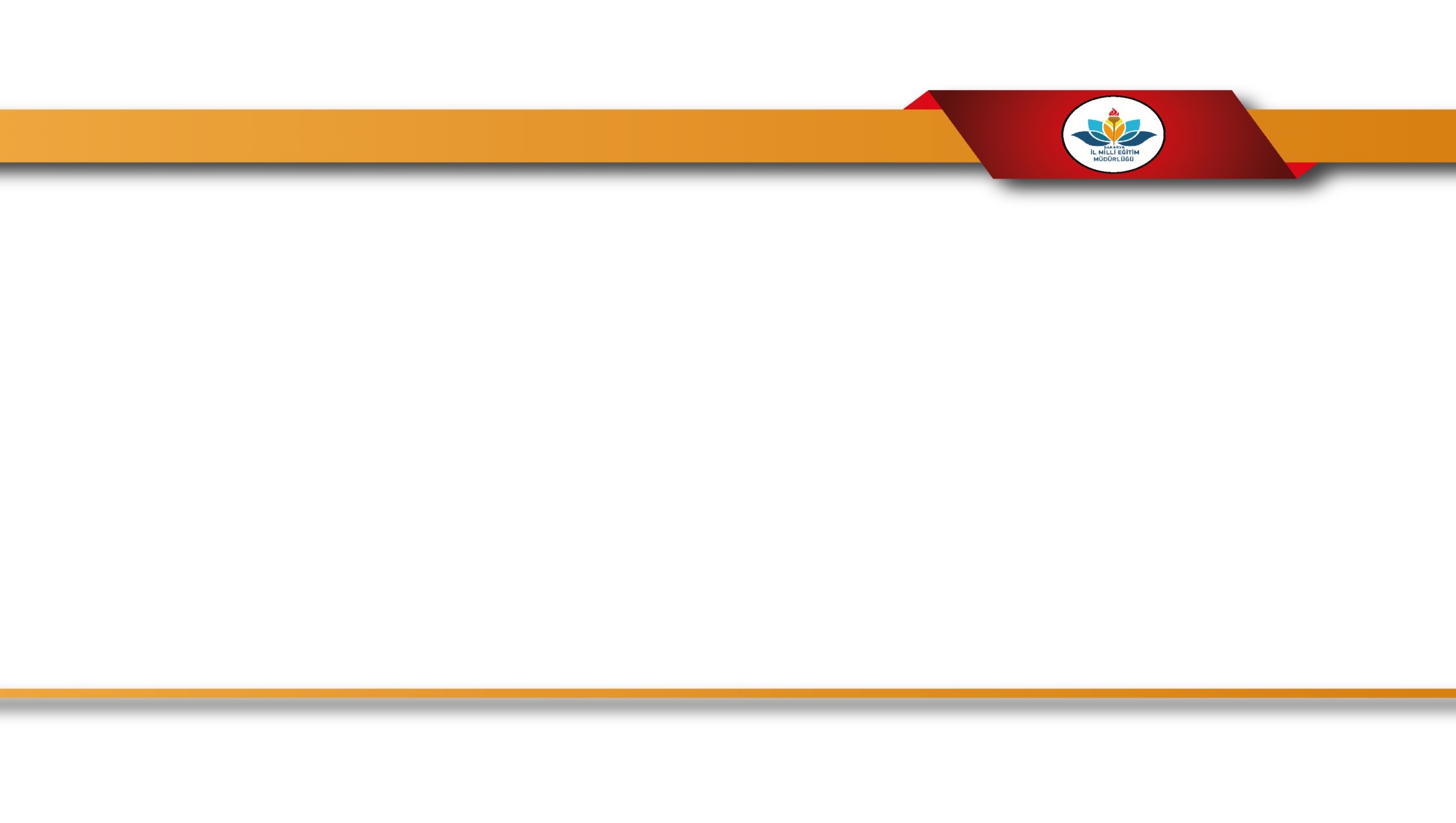 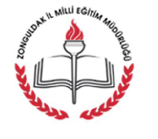 *Kira, bağış, etkinlik gibi gelirler.
** Önceki yıldan devreden + Yıl içindeki gelirler
** 10 Ocak 2020 tarihine kadar olan veriler
27
FAALİYETLER
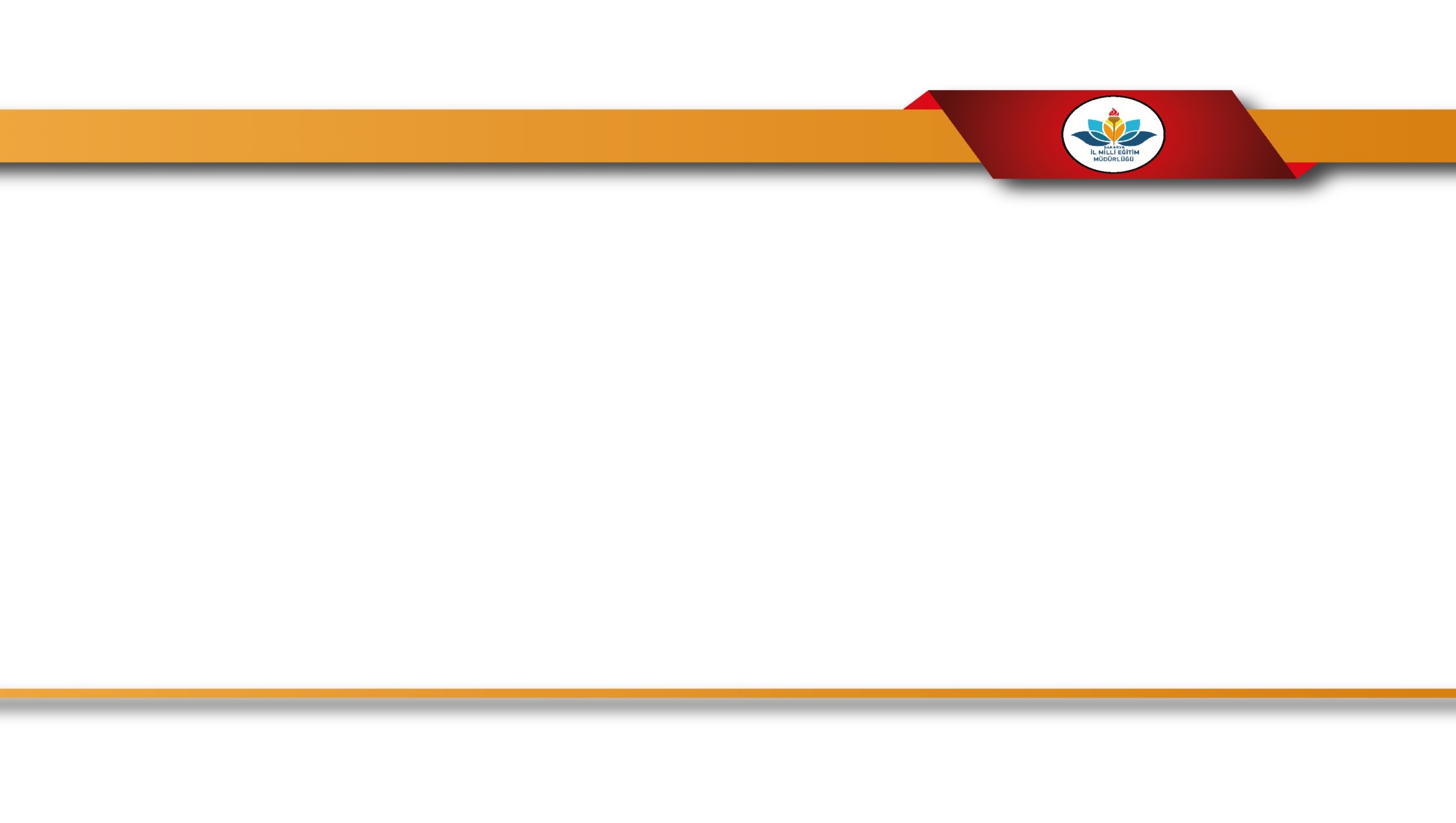 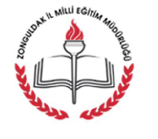 28
PROJELER/ETKİNLİKLER
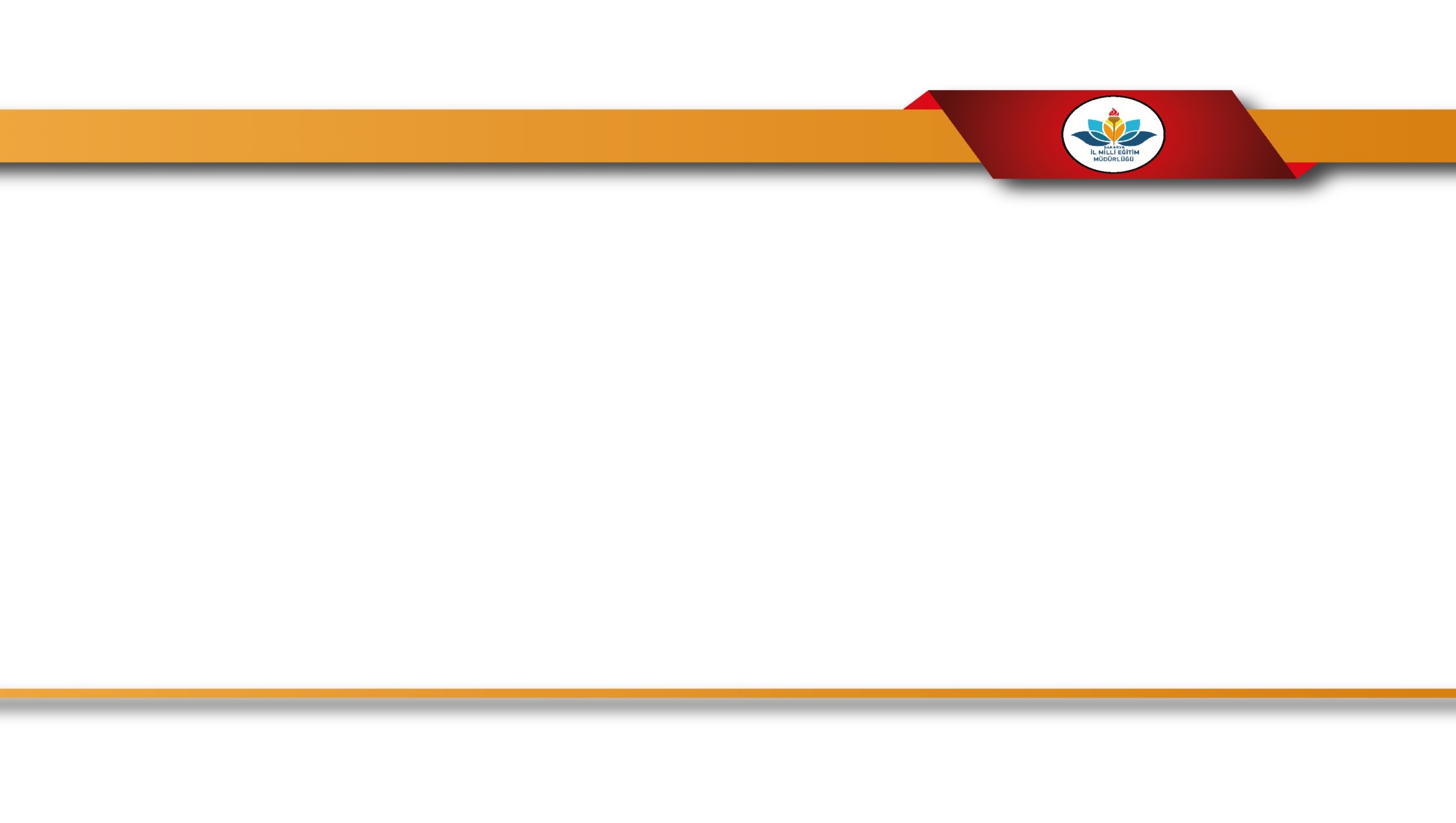 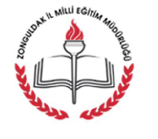 29
BAŞARILAR
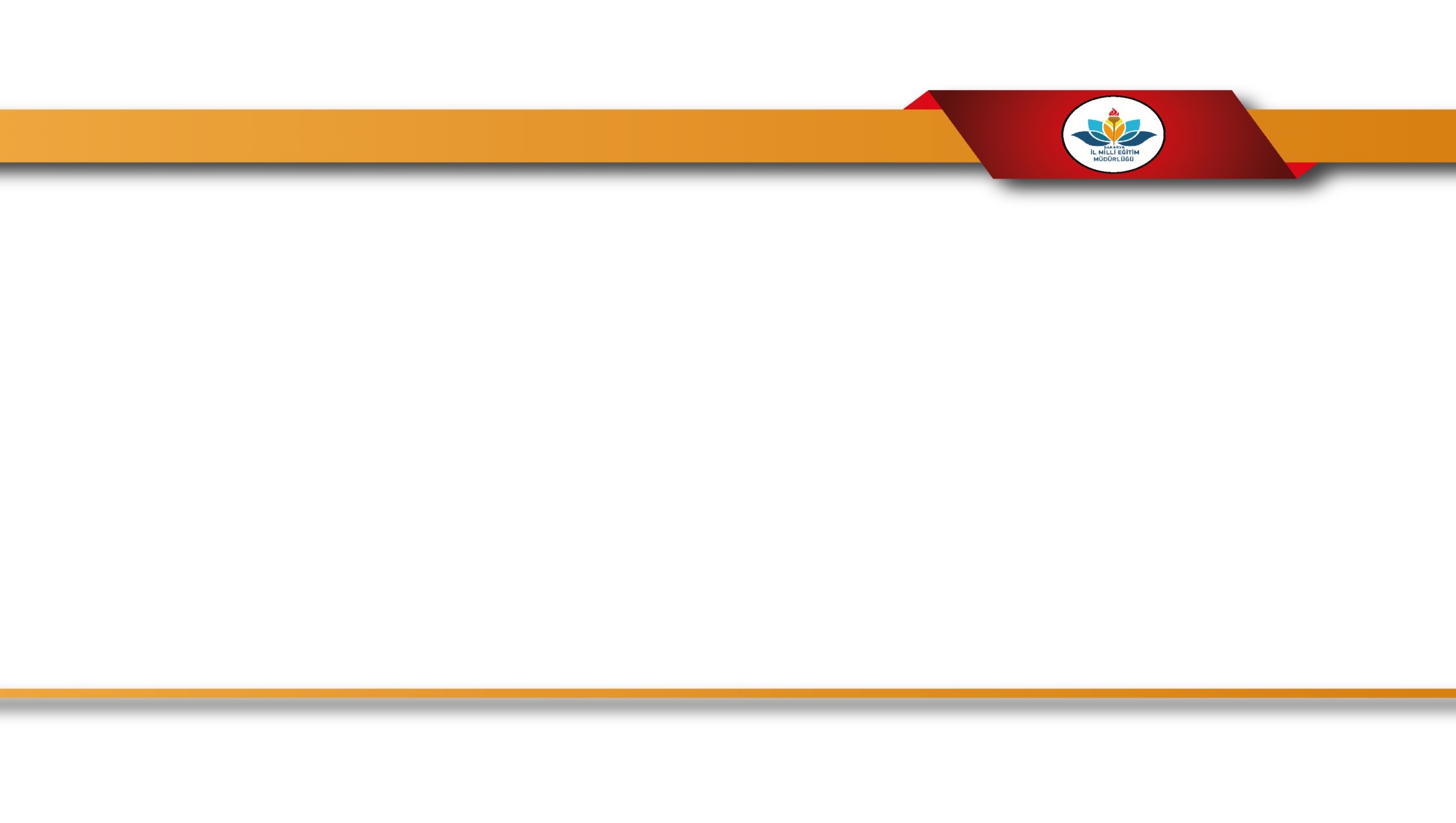 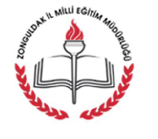 30
BAŞARILAR
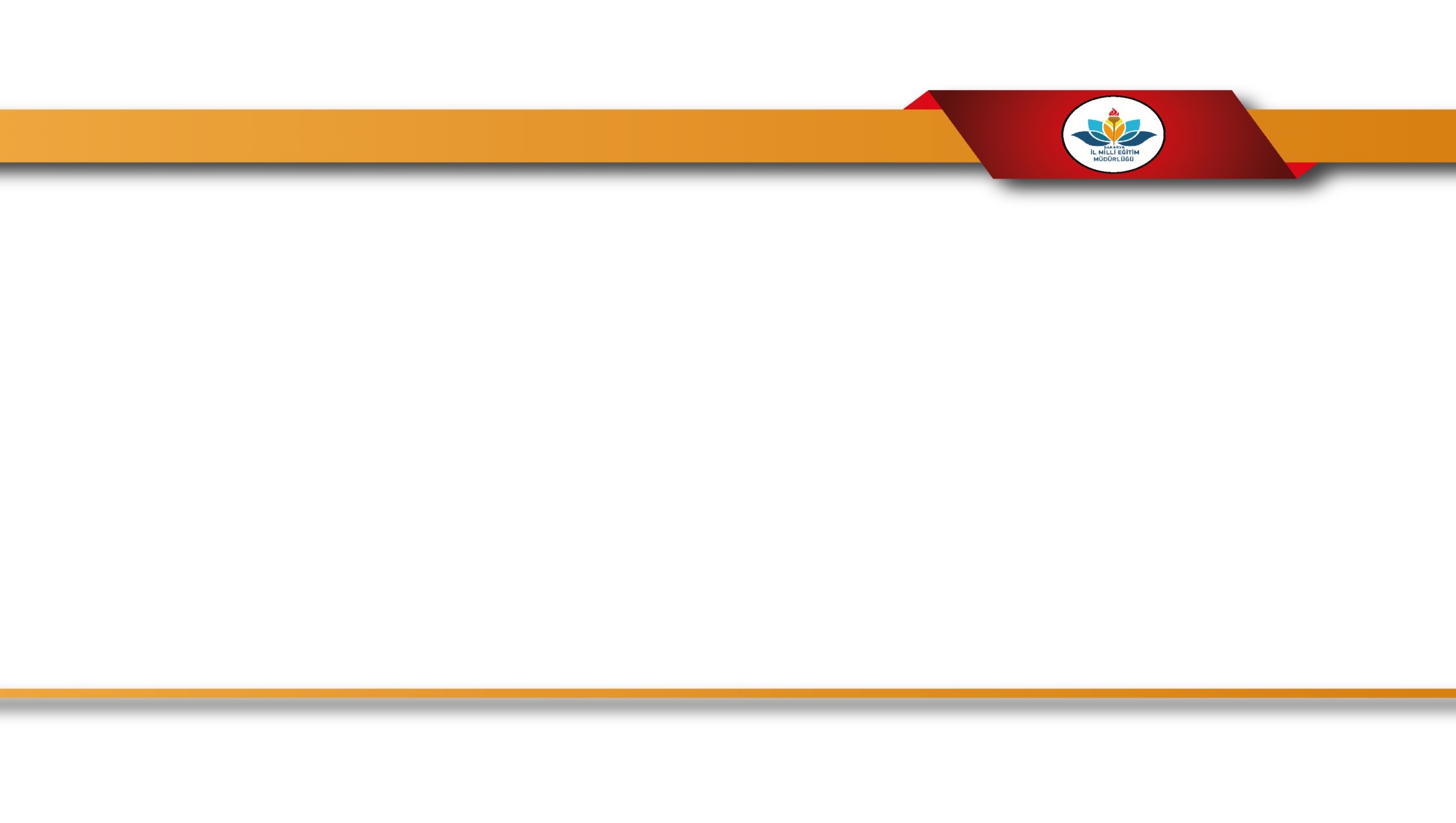 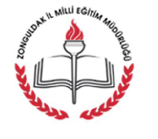 31
GÜÇLÜ/ZAYIF YÖNLERİMİZ
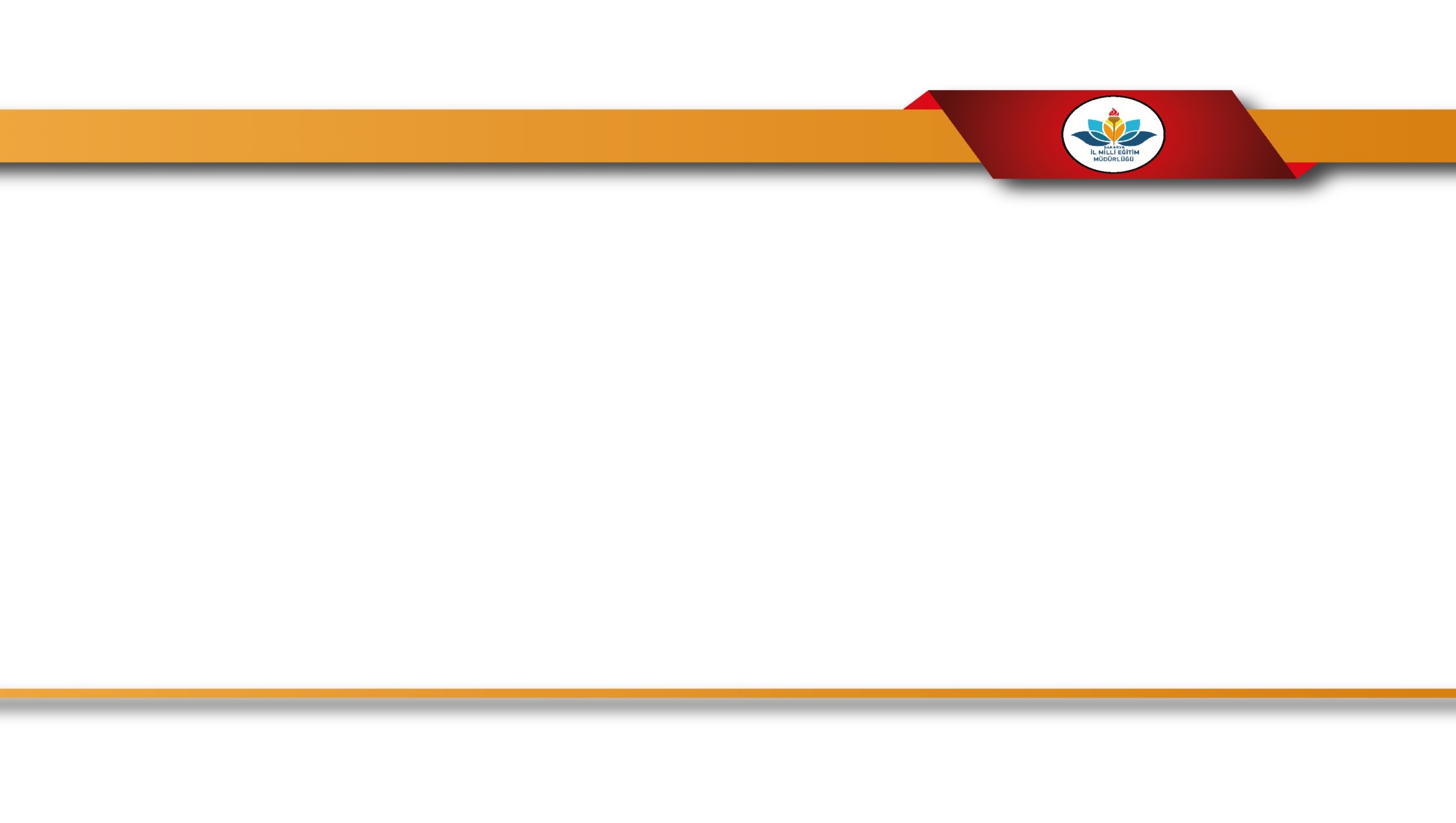 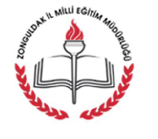 32
GÜÇLÜ/ZAYIF YÖNLERİMİZ
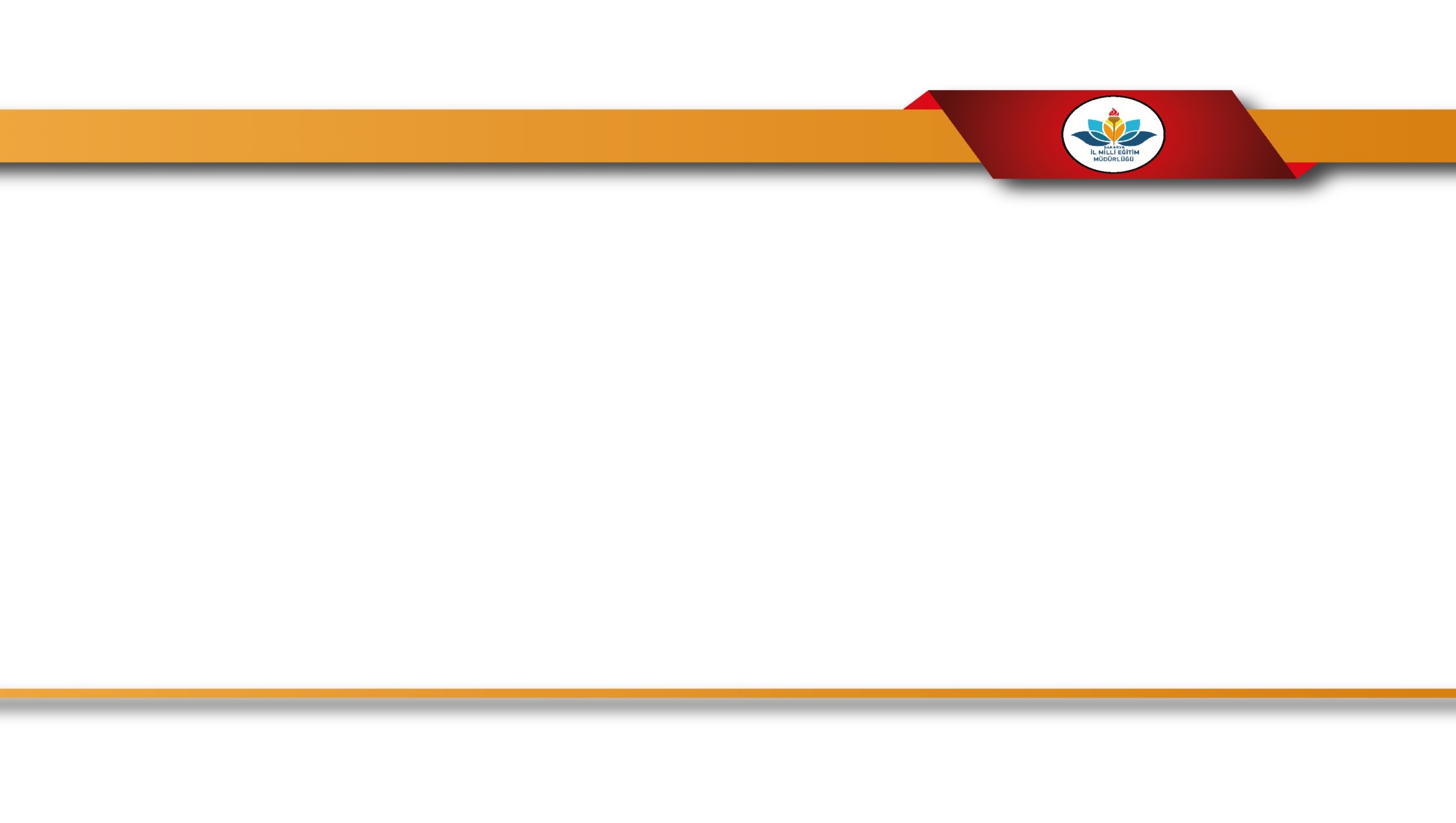 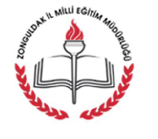 33
FIRSATLAR/TEDBİRLER
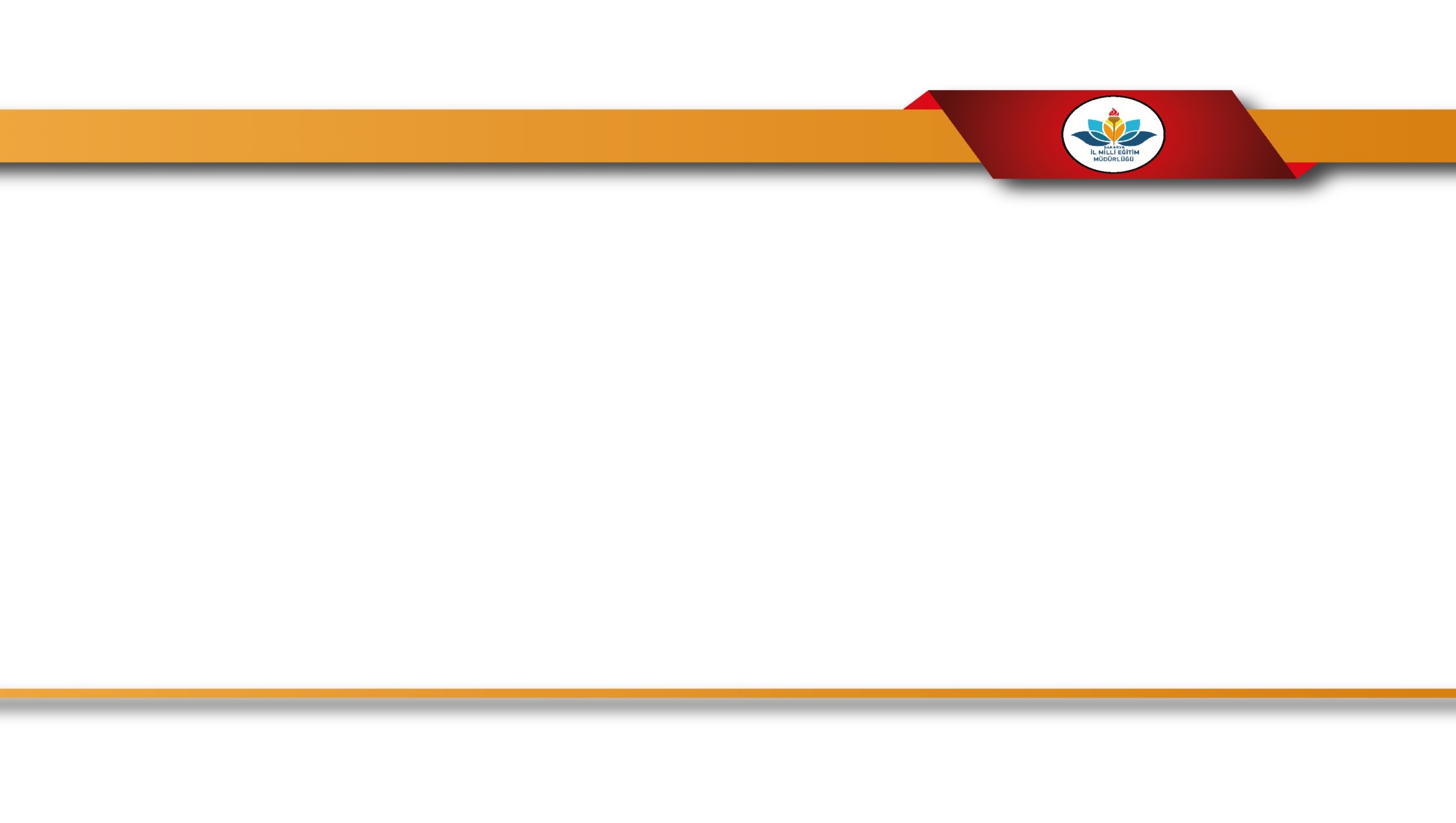 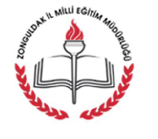 34
FIRSATLAR/TEDBİRLER
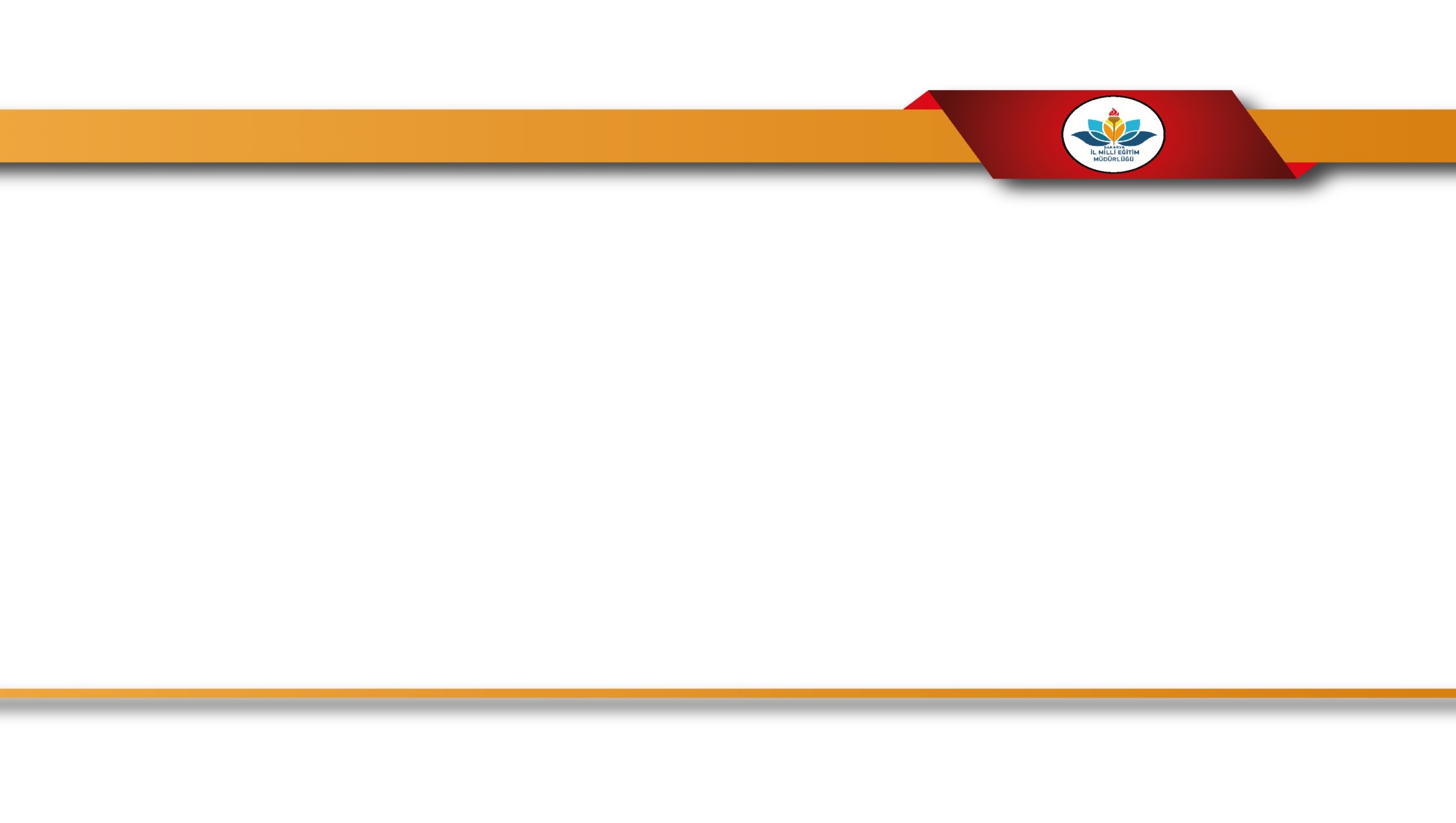 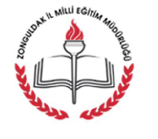 35
STRATEJİK HEDEFLER
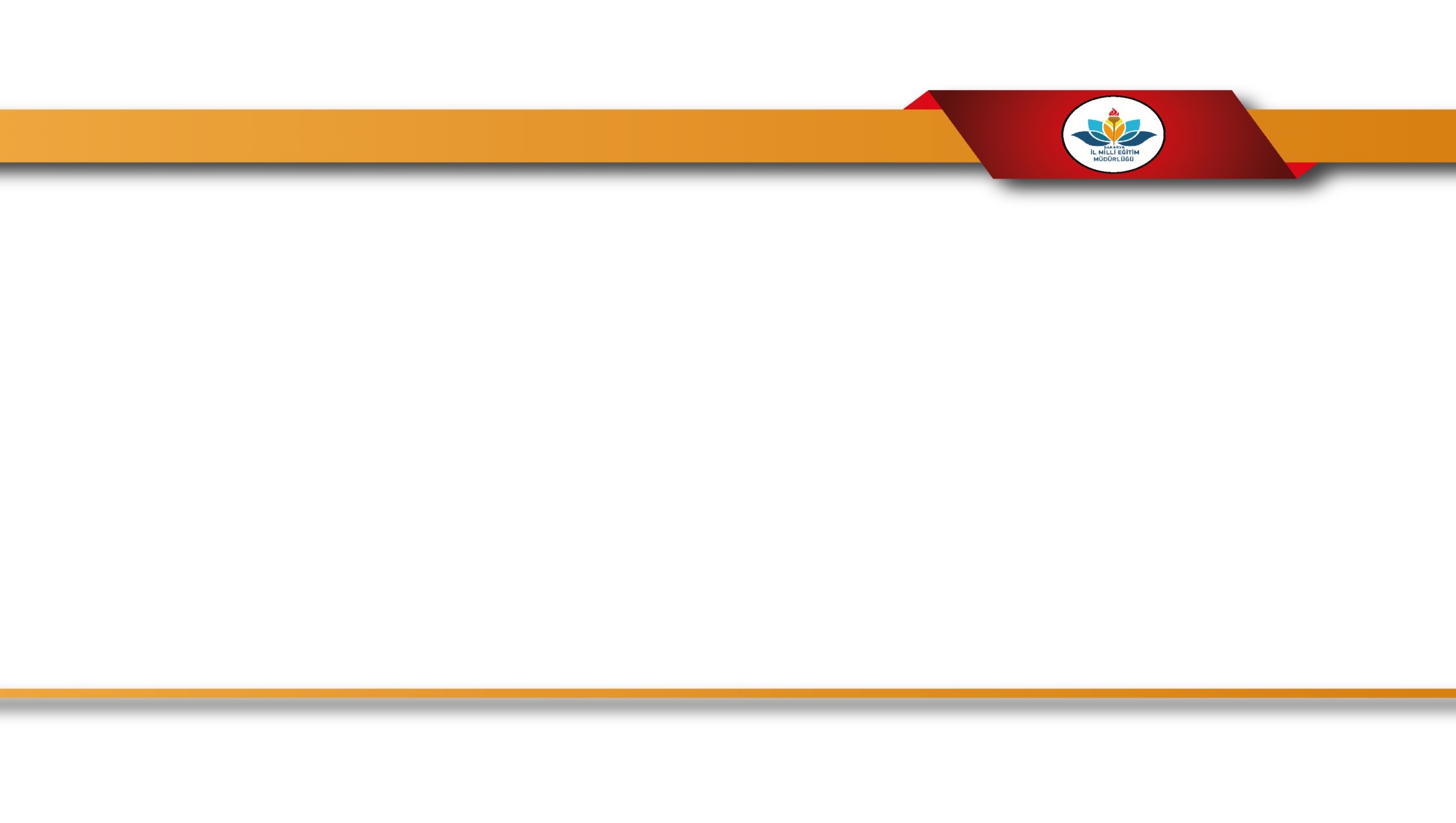 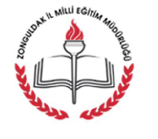 Tema I - EĞİTİM ÖRETİME ERİŞİM
Eğitim ve öğretime erişim okullaşma ve okul terki, devam ve devamsızlık, okula uyum ve oryantasyon, özel eğitime ihtiyaç duyan bireylerin eğitime erişimi, yabancı öğrencilerin eğitime erişimi ve hayat boyu öğrenme kapsamında yürütülen faaliyetlerin ele alındığı temadır.
 
Stratejik Amaç 1: Öğrencilerin en temel hakkı olan eğitimlerini ekonomik, sosyal, kültürel, farklılıklarını ve dezavantajlarından etkilenmeksizin eşit ve adil şartlar altında almaları ve tamamlamalarına imkân sağlamak.
 
 Stratejik Hedef  1.1. Tüm öğrencilerin dil, din, ırk, mezhep, cinsiyet, sosyoekonomik durum farkı gözetmeksizin eşit ve adaletli bir şekilde okuldan faydalanmalarını sağlamak 
 Stratejik Hedef 1.2. Tüm öğrencilerimizi okula özendirerek okulu terklerini ve sınıf tekrarlarını azaltmak
 Stratejik Hedef 1.3. Öğrenci devamsızlıklarının azaltılması
 Stratejik Hedef 1.4. Okul veli iş birliğini artırmak
 Stratejik Hedef 1.5. Örgün eğitimden ayrılarak yaygın eğitime kazandırılan çocukların devamlarının izlenmesi ve yeniden örgün eğitime kazandırılması
 Stratejik Hedef 1.6.  Örgün eğitim dışında kalan öğrencilerin açık liseye devamlarının sağlanması
36
STRATEJİK HEDEFLER
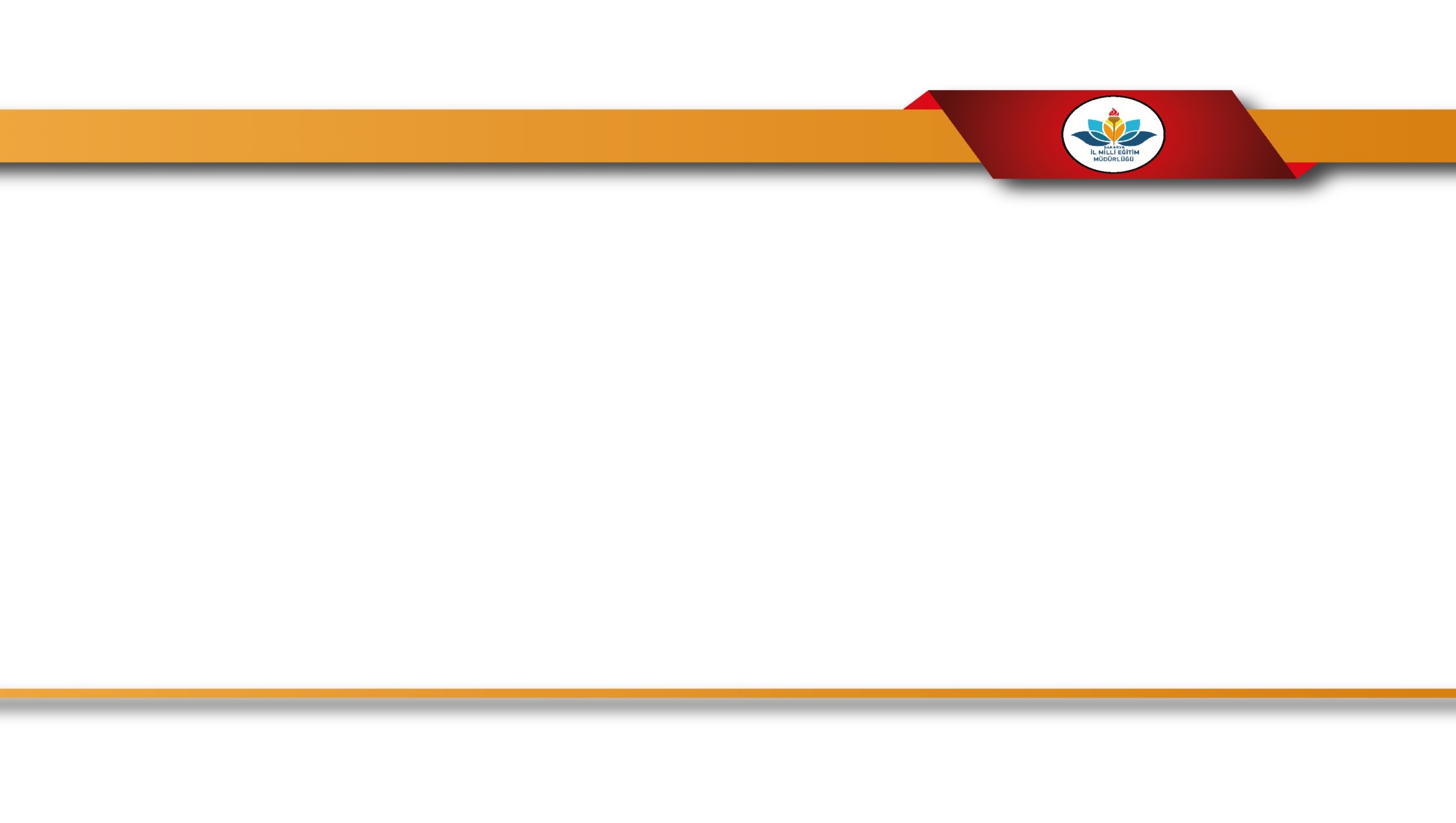 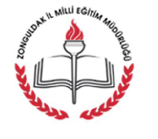 TEMA II – EĞİTİM ÖĞRETİMDE KALİTENİN ARTTIRILMASI

Eğitim ve öğretimde kalitenin artırılması başlığı esas olarak eğitim ve öğretim faaliyetinin hayata hazırlama işlevinde yapılacak çalışmaları kapsamaktadır. 
Bu tema altında akademik başarı, sınav kaygıları, sınıfta kalma, ders başarıları ve kazanımları, disiplin sorunları, öğrencilerin bilimsel, sanatsal, kültürel ve sportif faaliyetleri ile istihdam ve meslek edindirmeye yönelik rehberlik ve diğer mesleki faaliyetler yer almaktadır. 
 
Stratejik Amaç 2: Okulumuzun akademik, sosyal ve kültürel tanıtıcı faaliyetlerinin artırarak, yenilikçi, özgüveni ve sorumluluk bilinci yüksek öğrenciler yetiştirmek
 
 Stratejik Hedef 2.1. Öğrencilerin akademik başarısını artırmak
Stratejik Hedef 2.2. 2023 yılına kadar her yıl sosyal kültürel faaliyetlere katılan öğrencinin sayısını % 6 artırmak
Stratejik Hedef 2.3. Okulu tanıtıcı cd-broşür ve dergi hazırlamak
Stratejik Hedef 2.4. Okulun bölgedeki okullara tanıtılması ve okullar arası işbirliğinin artırılması
Stratejik Hedef 2.5. Okulun bölgedeki sektörlere tanıtılması ve işbirliğinin artırılması
37
STRATEJİK HEDEFLER
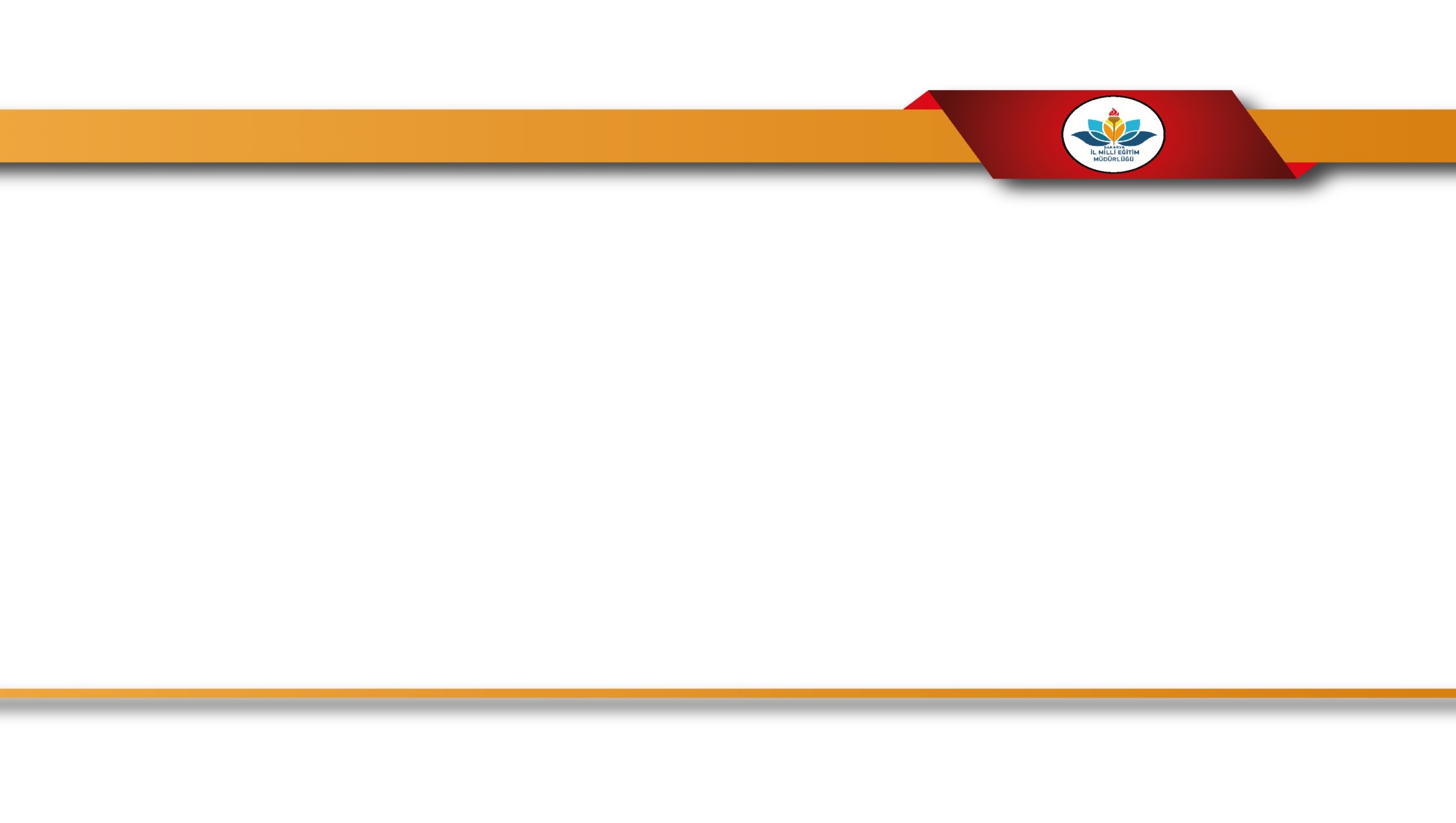 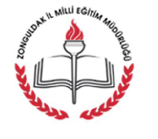 TEMA III – KURUMSAL KAPASİTE
 
Stratejik Amaç 3: Okulumuzun fiziksel yapısını geliştirmek, donanımını en uygun hale getirmek, temizlik, iş güvenliği, okul güvenliği, taşıma ve servis olanaklarının iyileştirilmesi
  
 Stratejik Hedef 3.1. 2019-2023 yılları arasında okul içi sınıf ve koridorların bakım ve onarımının yapılması
Stratejik Hedef 3.2. Laboratuvar ve atölyelerin bakım, onarım ve donatımları yapılarak eksiklerinin giderilmesi
Stratejik Hedef 3.3. Yurt binasının bakım ve onarımının yapılması ve eksiklerin giderilmesi
Stratejik Hedef 3.4. Okul kütüphanesinin oluşturulması
Stratejik Hedef 3.5. Okul bahçesinin düzenlenmesi
Stratejik Hedef 3.6. Okul spor tesislerinin iyileştirilmesi
Stratejik Hedef 3.7. İhtiyaçlar doğrultusunda hizmet içi eğitimlerle personellerin yeterliliklerinin arttırılması
Stratejik Hedef 3.8. Kurumumuz çalışanlarının hijyen ve temizlik konusunda hizmet içi eğitime yönlendirilmesi
Stratejik Hedef 3.9. Kurumumuzdaki İş Sağlığı ve Güvenliği, Okul Güvenliği eksiklerinin giderilip ve takibinin yapılması
Stratejik Hedef 3.10. Okul taşımalı eğitim ve servis güvenlik tedbirinin alınması
Stratejik Hedef 3.11. Okulumuzda döner sermayenin kurulması
38
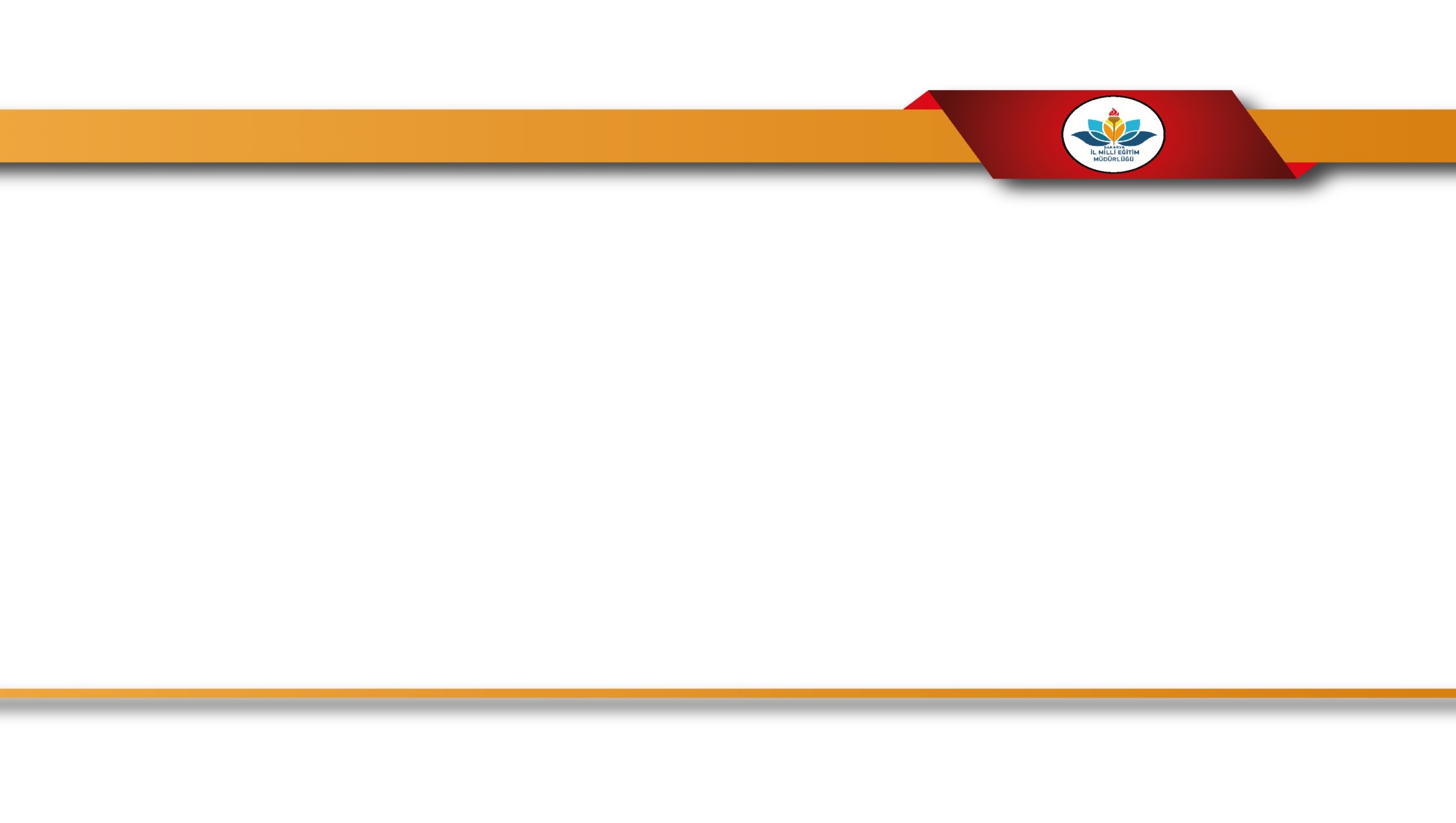 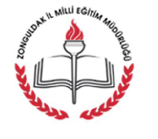 SUNUMUMUZ SONA ERMİŞTİRTEŞEKKÜRLER
39